Toolkit: Standards, Social Emotional Learning and Career Ready Skills in the  Visual Art  Classroom
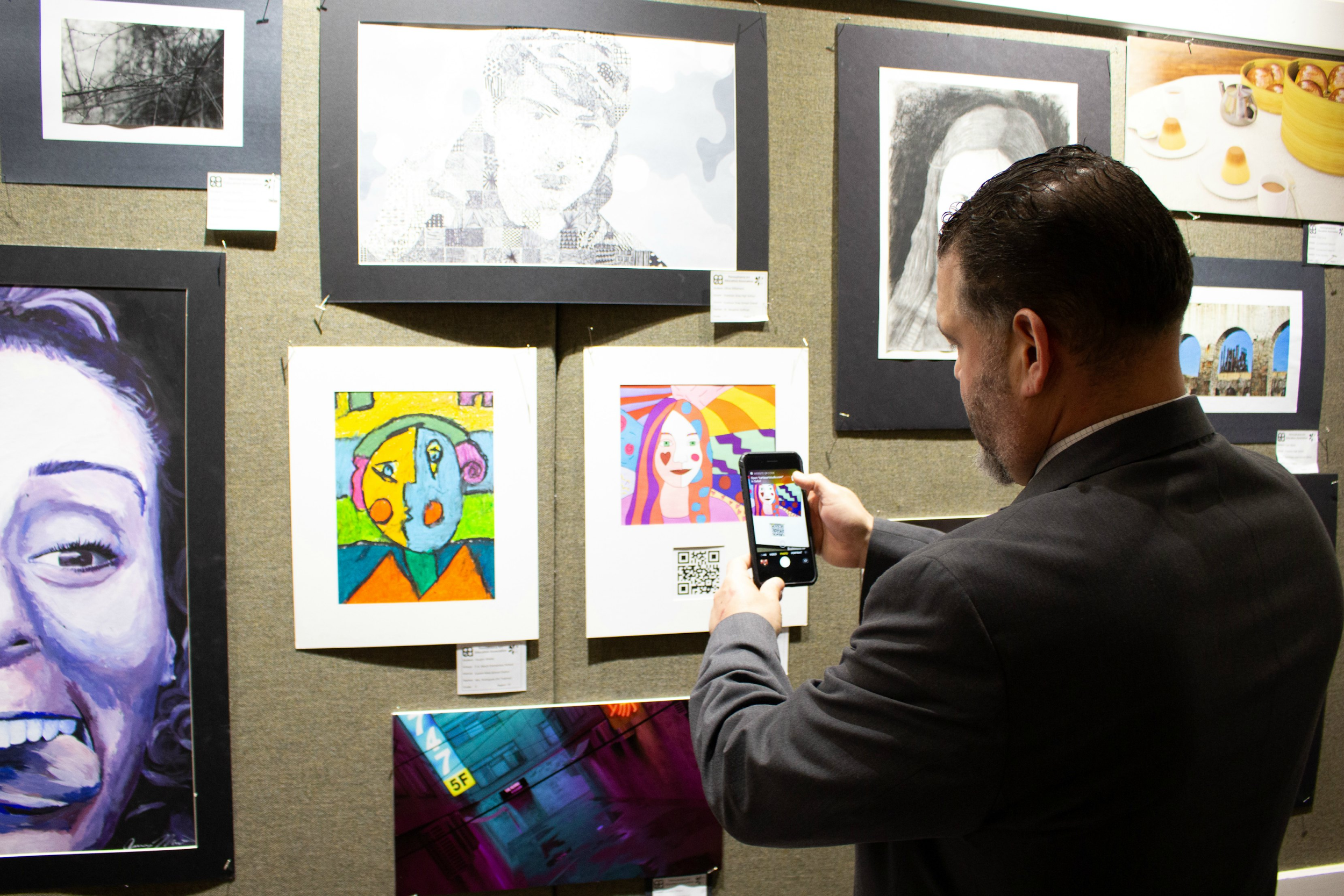 August 2020
Developed through resources from the 
PA Department of Education
and the
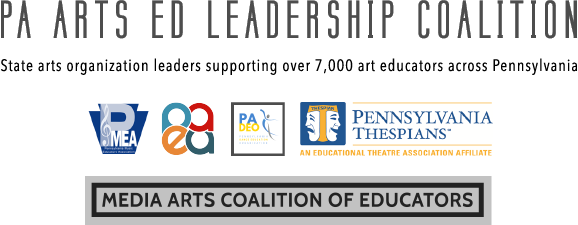 As a resource bank:
Select appropriate resources to supplement SEL programs currently being implemented in your school or district.

As a framework for professional development:
Create professional development for visual art teachers that informs SEL learning through art-specific, standards-based instruction.

As a self-paced training:
Learn the language of SEL through the lens of art education.
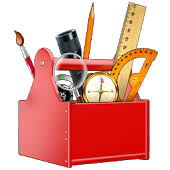 How do I use this toolkit?
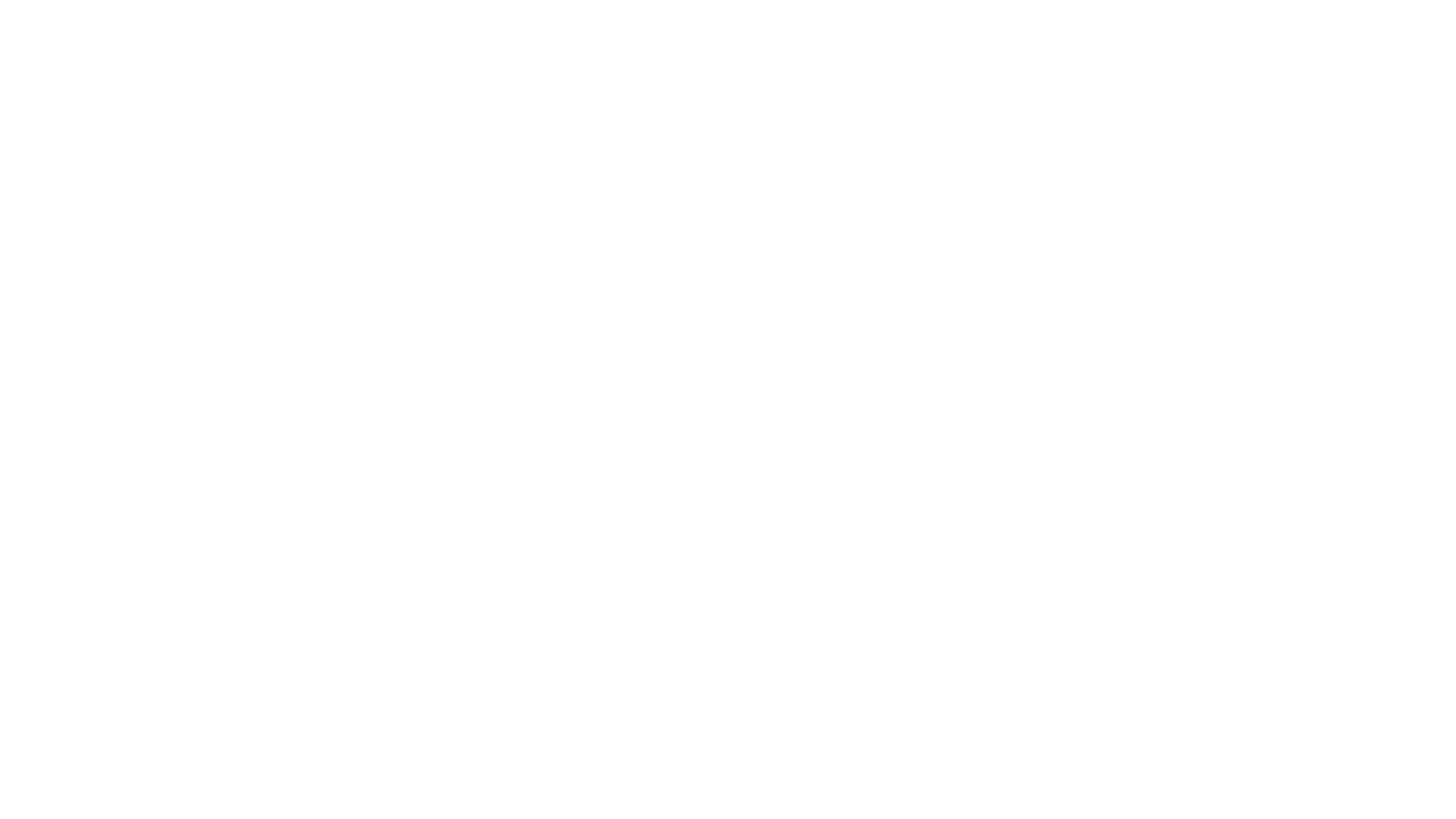 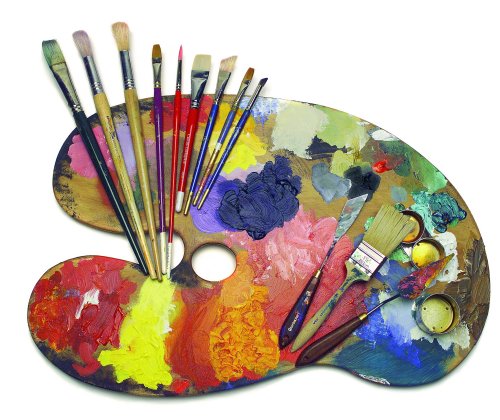 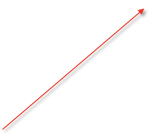 When you see this icon, look for an embedded link or video button on the slide.
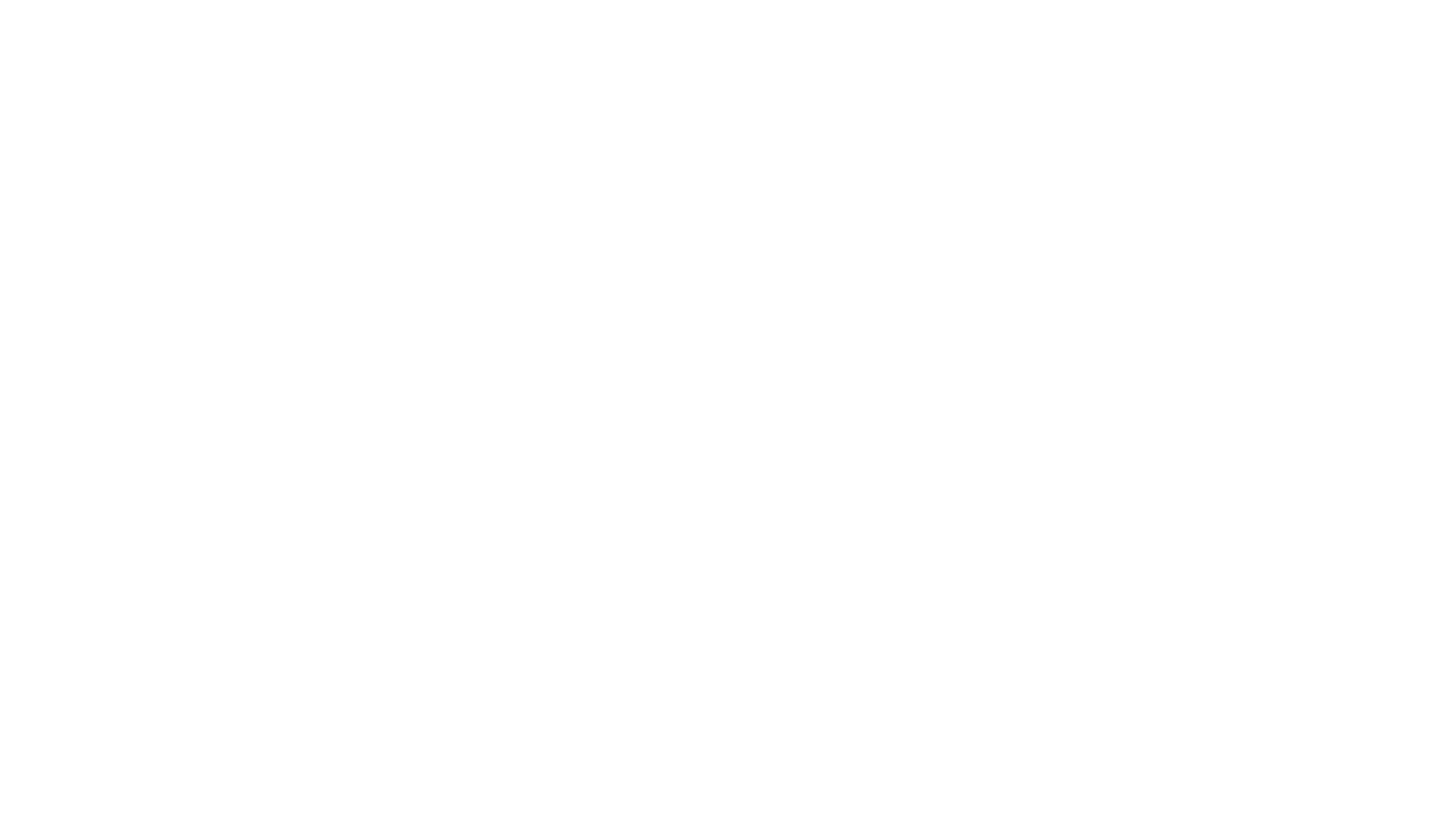 Definition and historical perspectives
SEL as defined by CASEL 
Self-Assessing Social & Emotional Instruction and Competencies 
SEL Relationship to:
PA Career Skills Continuum
State Standards
National Standards
Designing Intentional SEL/Visual Art Instruction
Habits of Mind
Resources
PA Department of Education
Toolkit Links
Topics
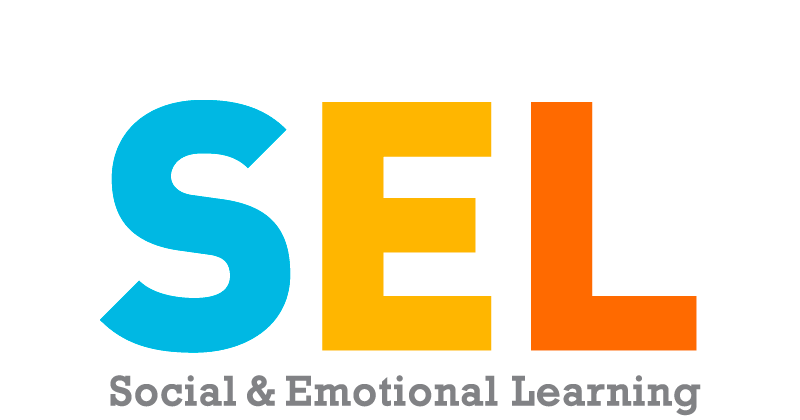 Topic 1Definition and historical perspectives
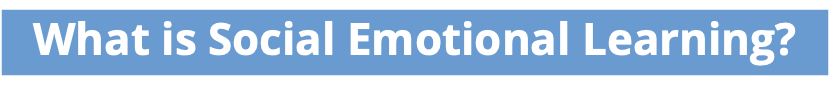 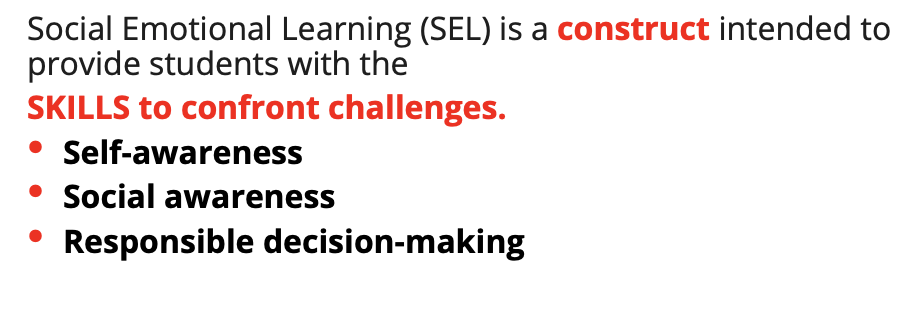 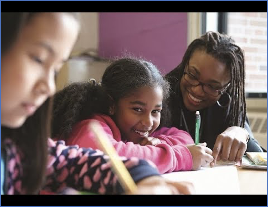 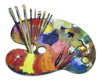 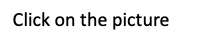 Broad SEL instruction often takes the form of
reflection, discussion, and lecture. 








How many “minutes a day” should I spend on SEL is the
WRONG QUESTION!
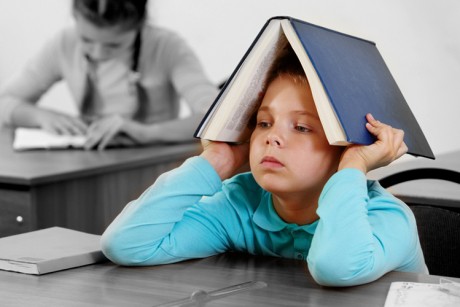 Students can view 
this as forced, 
formulaic, and 
scripted.
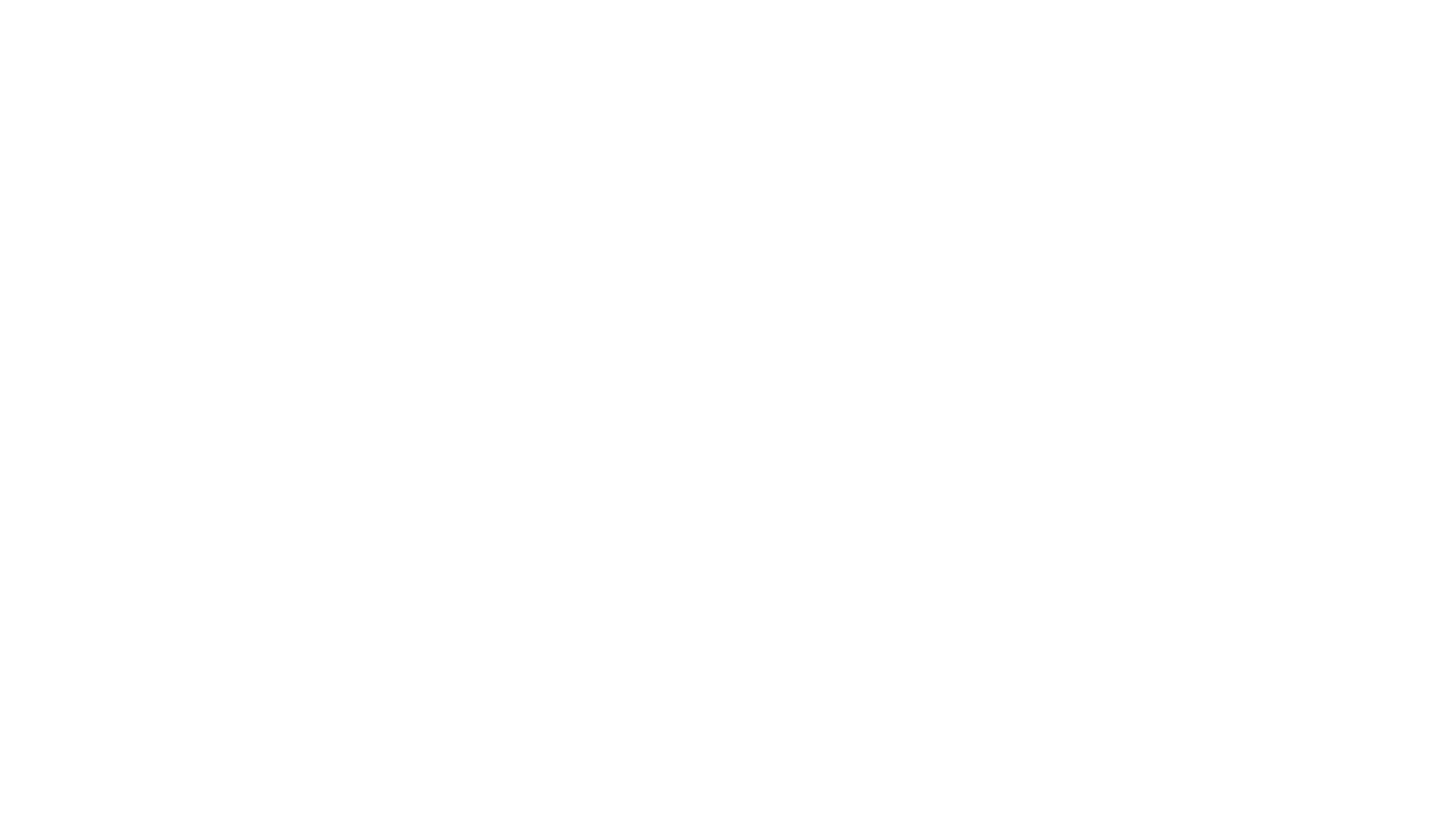 For SEL to be most effective, it needs to be embedded in the curriculum. 

Art teachers can do this in a much more authentic way—through Art!
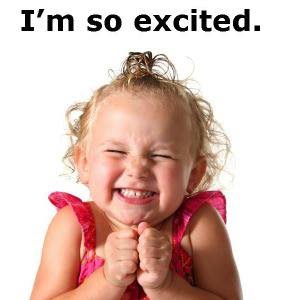 Purposeful integration of SEL into visual art education will enrich the students’ personal connection to art.

The following is a public service announcement!
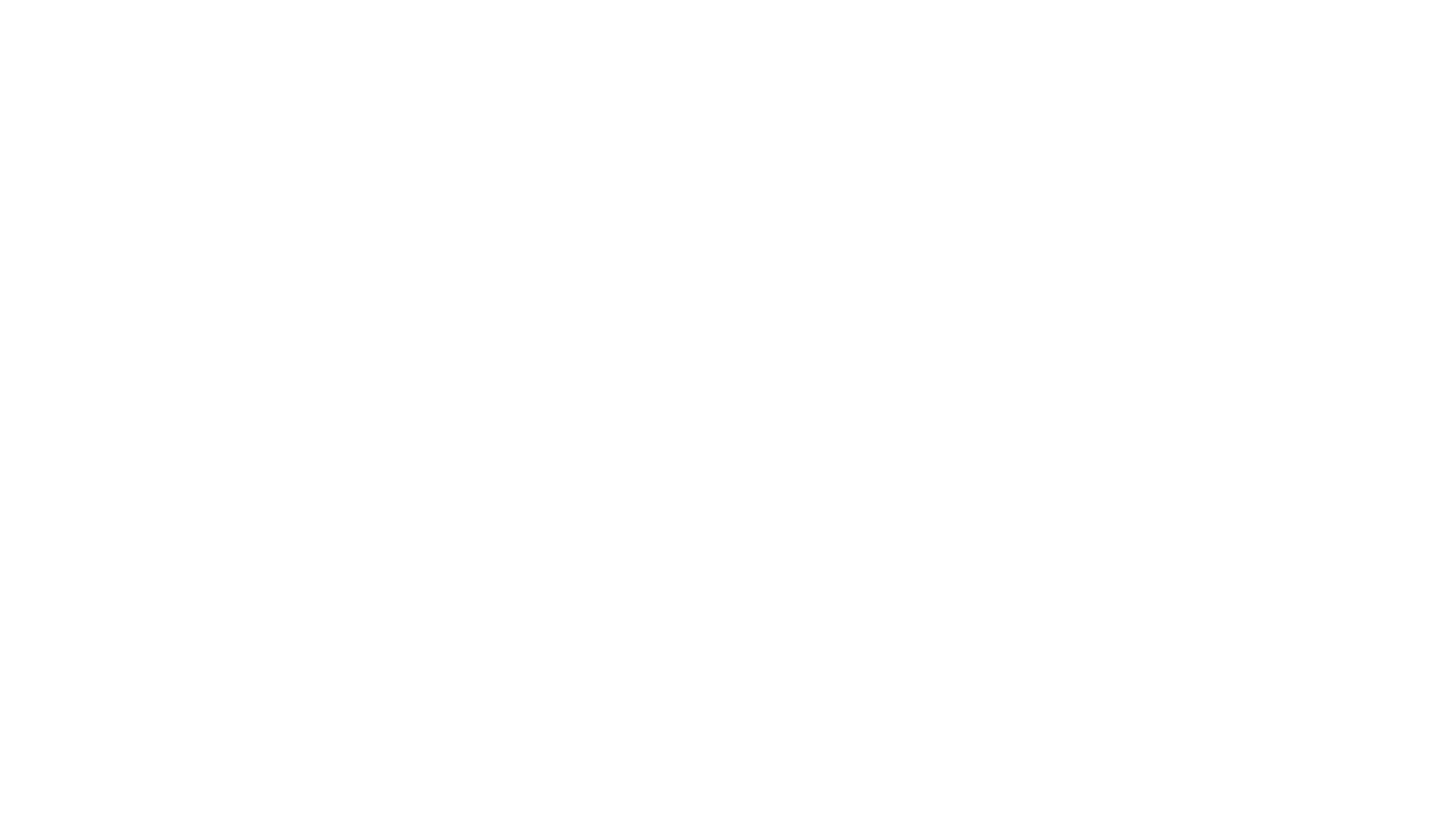 For any artistic endeavor to impact the social and emotional learning (SEL) of our students it must be intentional and embedded into the curriculum. If you are not doing it with intention... you are not doing it. 

Yes... SEL is inherent in the arts... but it must be activated in order to have impact. As SEL comes into focus we must be authentic in our approach. If you want to impact the social and emotional wellbeing of your students, then get to work embedding it into what your instructional approach will be. There are no shortcuts. 
Effort and Intention are required.
SEL has evolved from a variety of definitions and frameworks.
Historical Perspectives
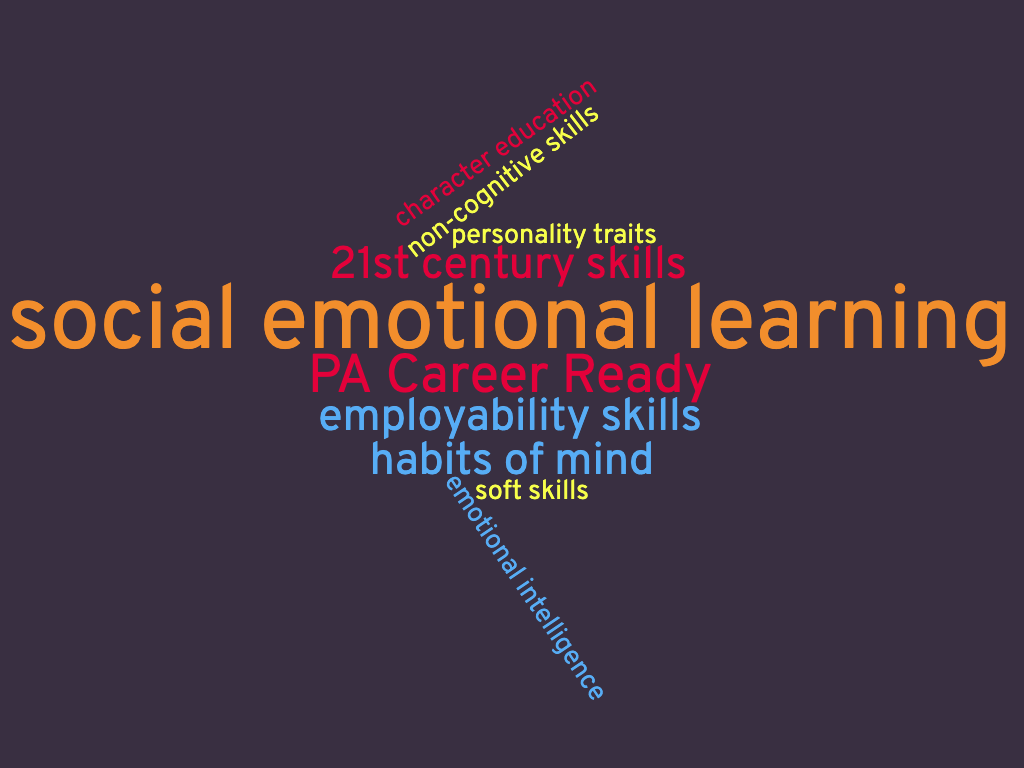 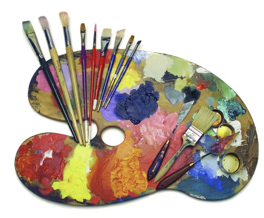 Compare the Frameworks
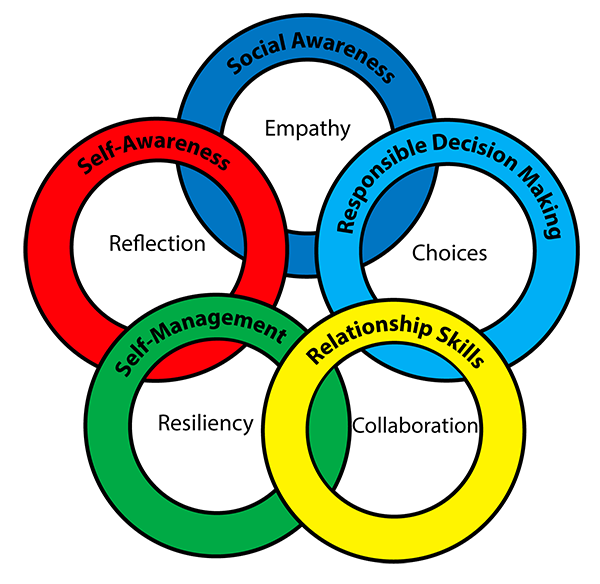 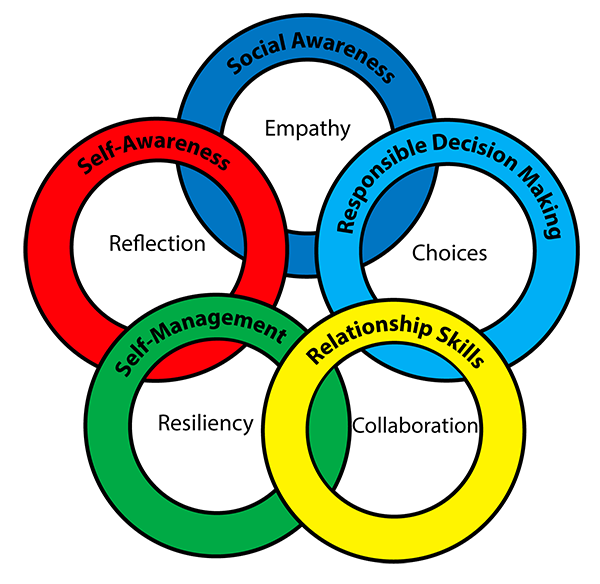 2. SEL as defined by CASEL
Topic 2 SEL as defined by CASEL
Social and emotional learning (SEL) is the process through which children and adults
(1) understand and manage emotions, 
(2) set and achieve positive goals, 
(3) feel and show empathy for others, 
(4) establish and maintain positive relationships, 
(5) and make responsible decisions.
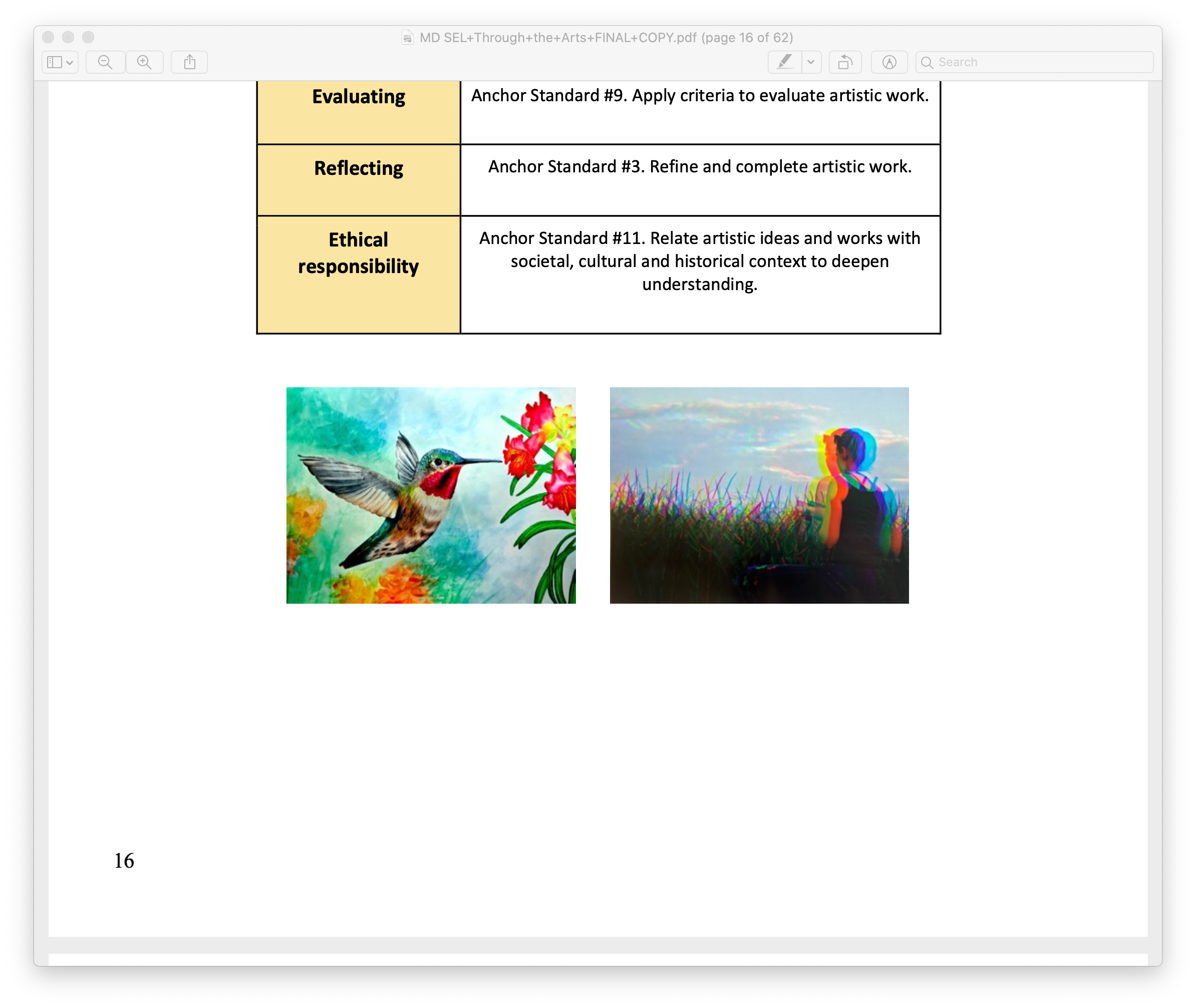 CASEL’s SELDefinition from the Collaborative for Academic, Social, and Emotional Learning
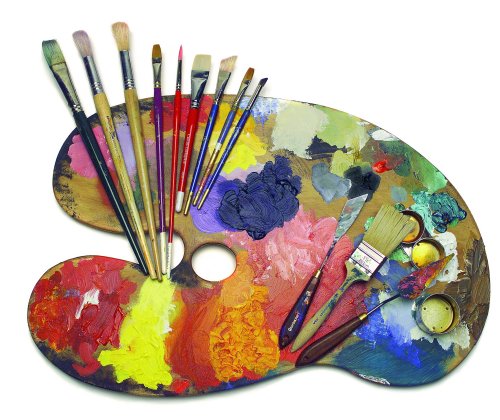 What is SEL?
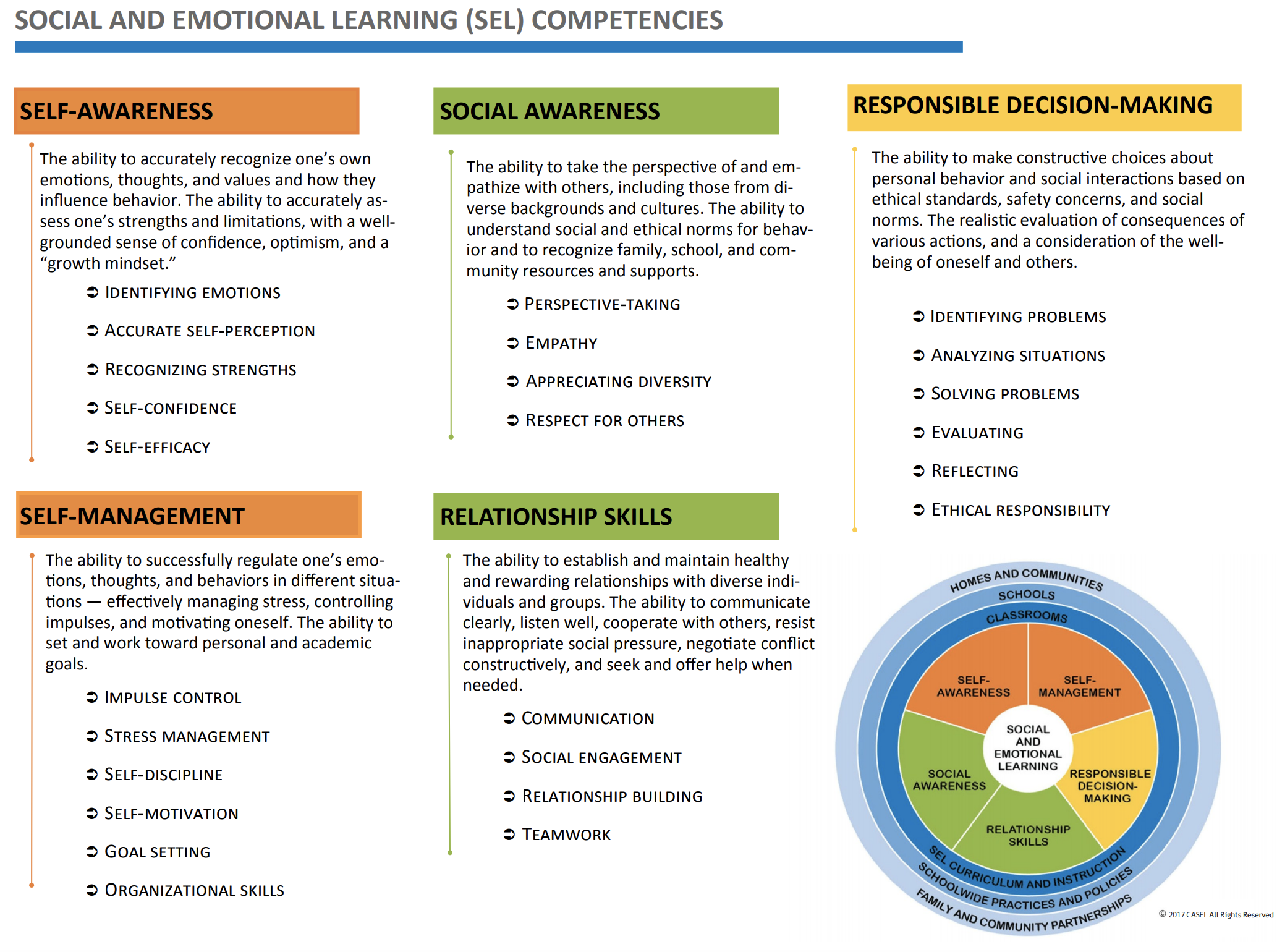 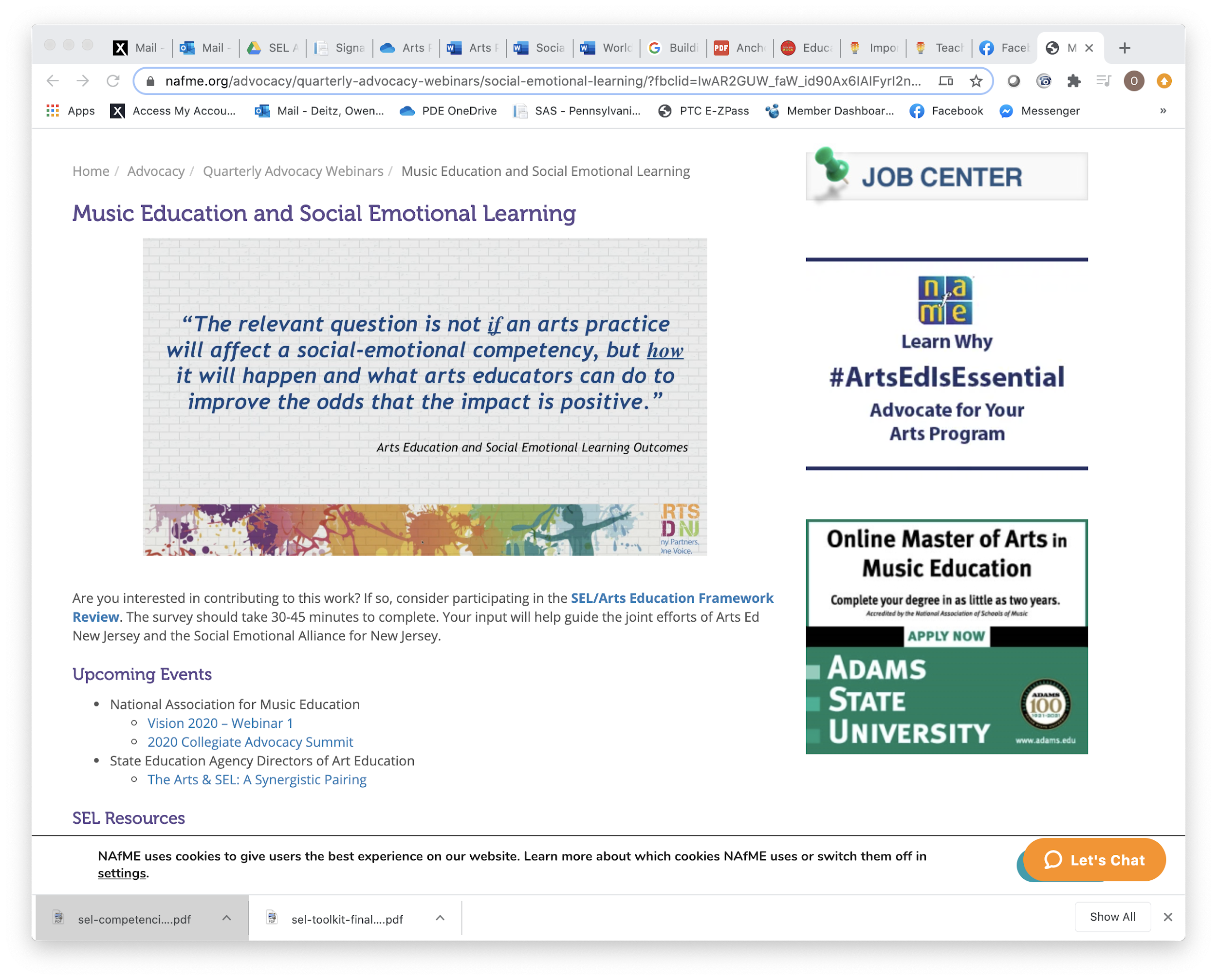 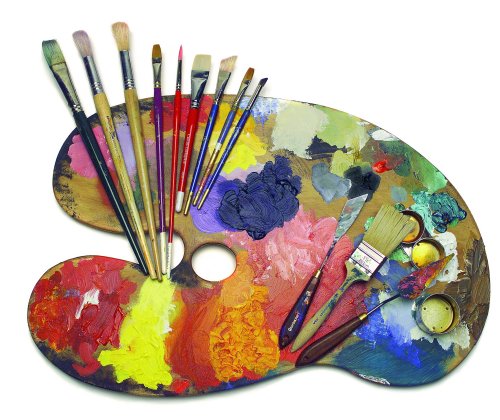 Play from 15:29-25:05 (Presented by a music educator but applicable to all content areas.)
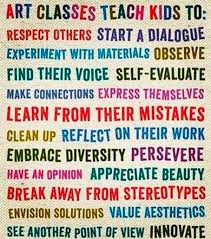 Some visual art teaching practices provide a natural foundation for SEL learning.
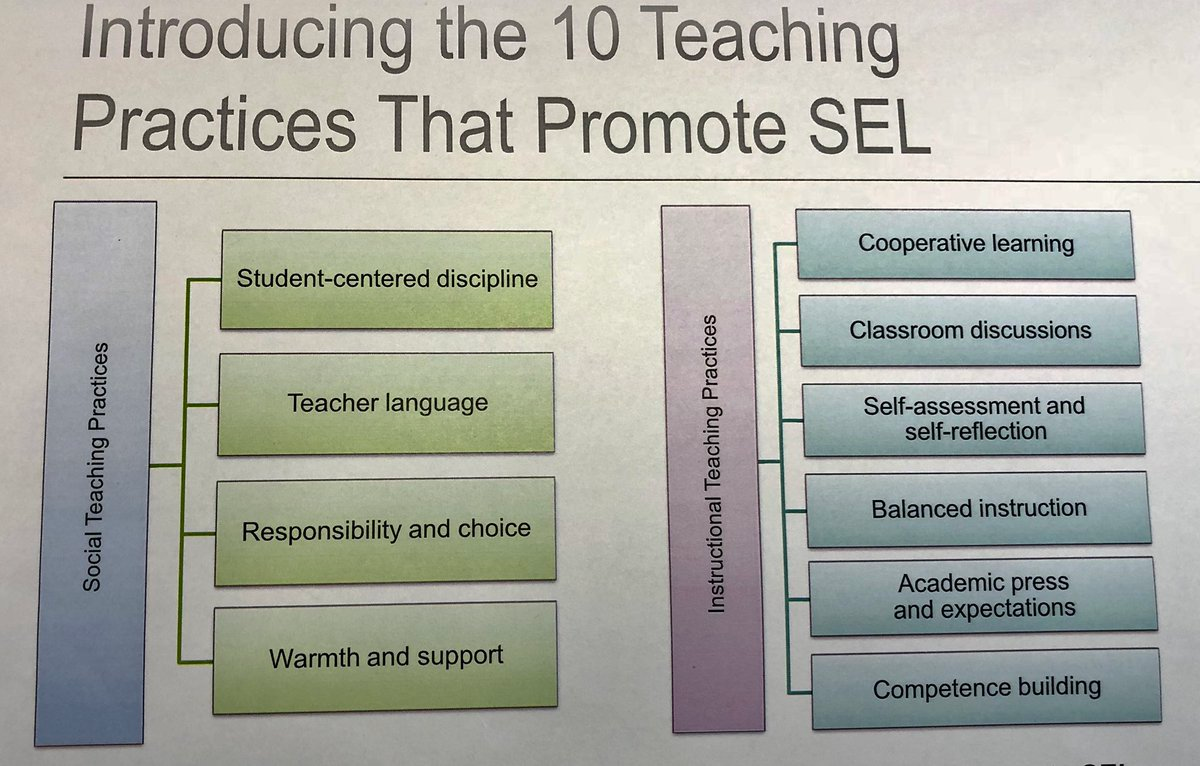 Topic 3Self-Assessing 
TEACHER
Social & Emotional Instruction and Competencies
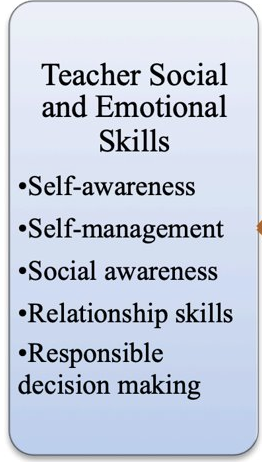 …are important for student…
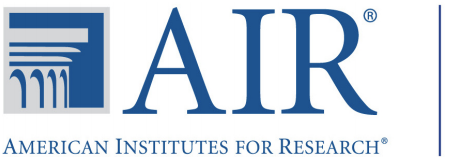 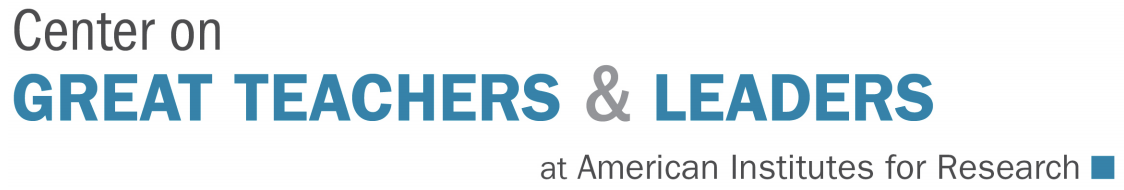 Taking Your “Teacher” SEL Temperature
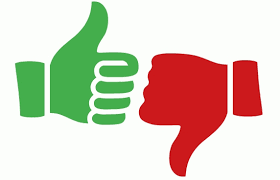 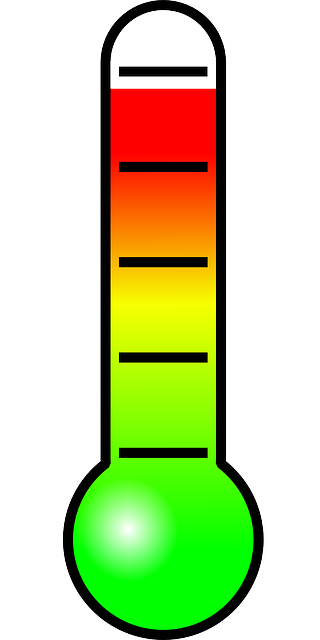 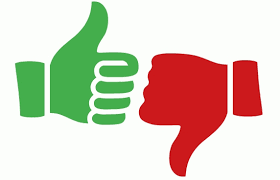 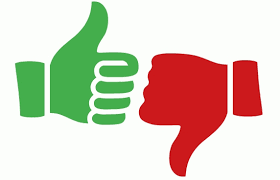 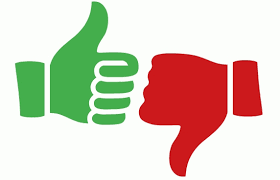 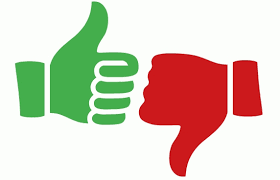 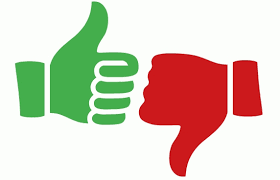 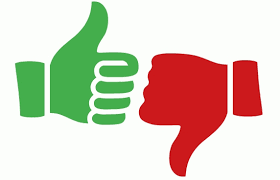 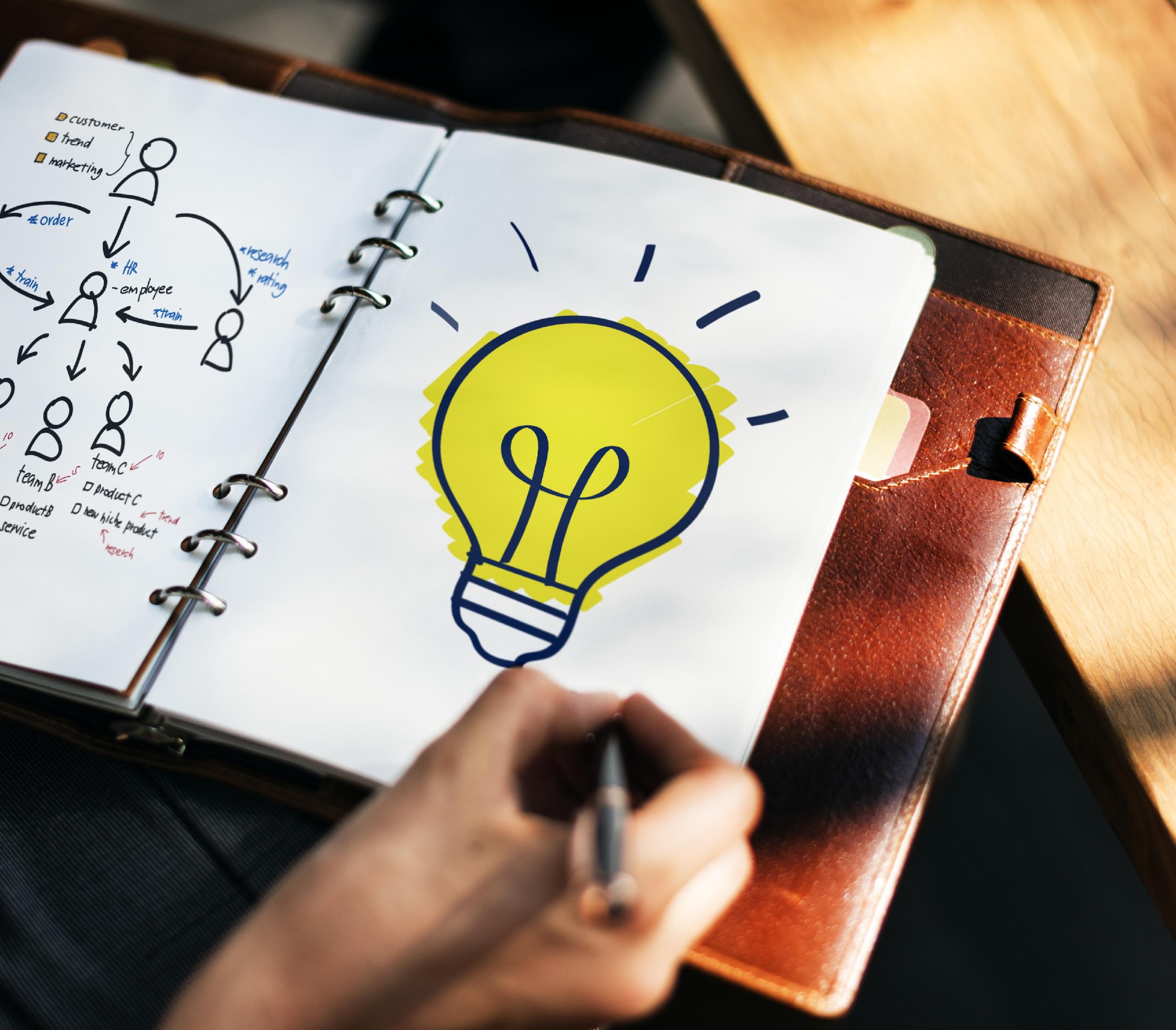 Do any of those statements inform your thinking about designing instruction?
Create learning experiences in which my students must apply positive social skills. 

Arrange experiences that allow my students to become responsible. 

Be aware of how my cultural beliefs and background affect my social teaching practices with my students.
Self-Assessing Social and Emotional Instruction and Competencies: A Tool for Teachers
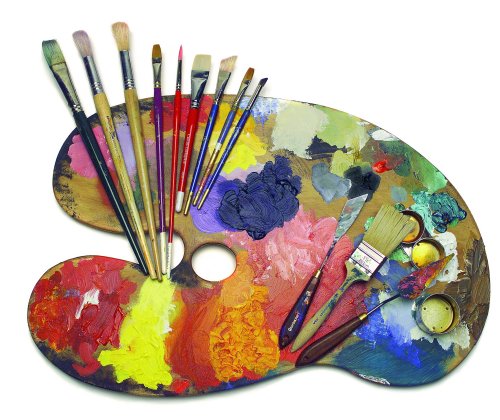 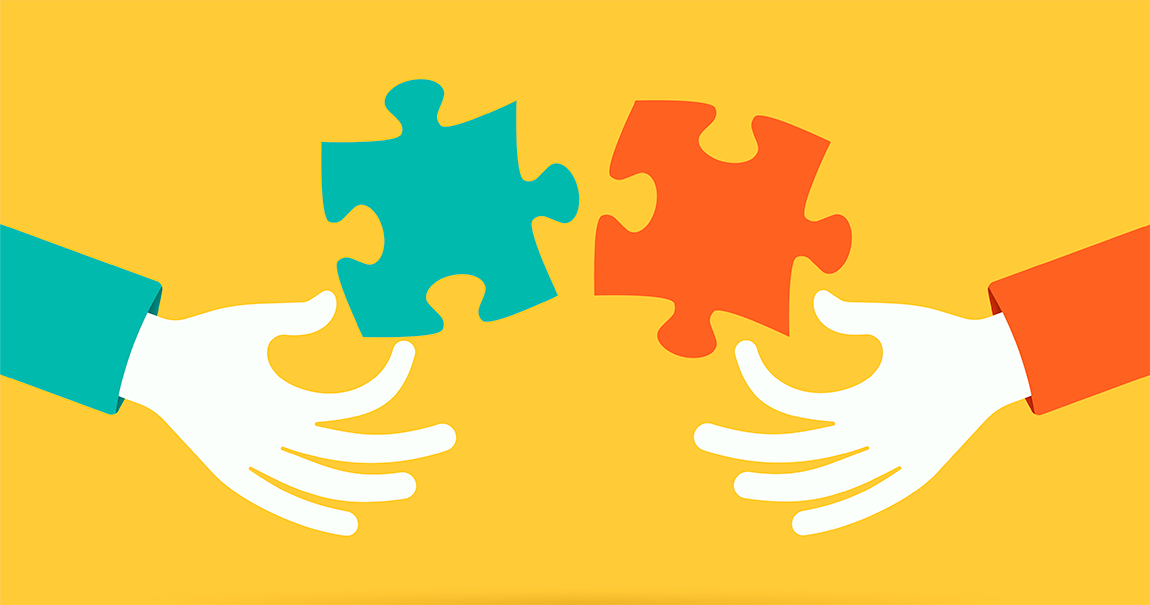 Topic 4SEL Relationship to: PA Career Skills ContinuumState StandardsNational Standards
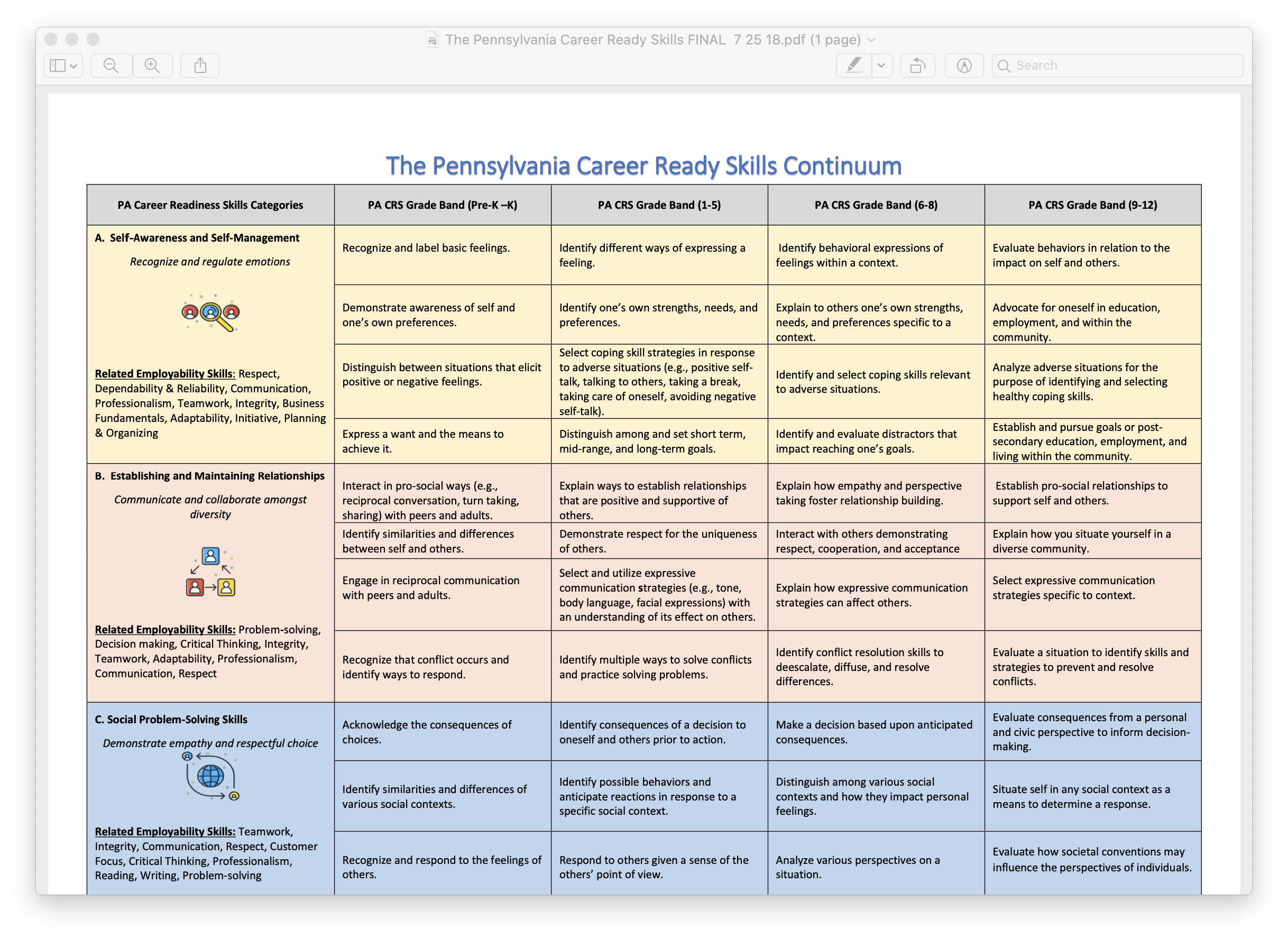 There’s a strong relationship between the 
SOCIAL EMOTIONAL LEARNING (SEL) COMPETENCIES
and the 
Pennsylvania Career Ready Skills Continuum
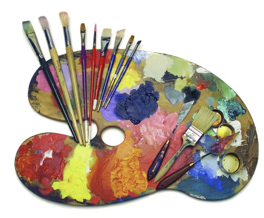 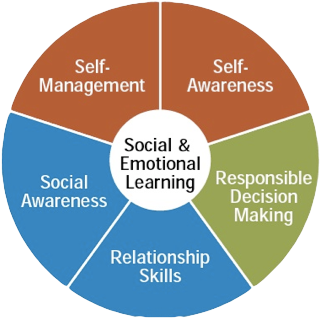 =
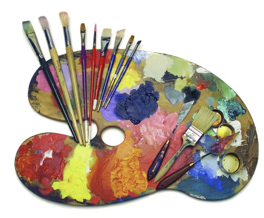 Here’s a fun task!
Align the language of the
SEL COMPETENCIES









with the language of the
Pennsylvania Career Ready Skills Continuum
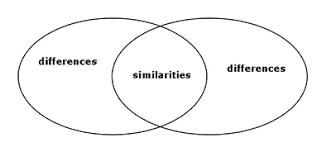 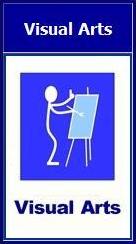 To purposefully integrate SEL into visual art instruction, you’ll need to know the language of visual art education standards.
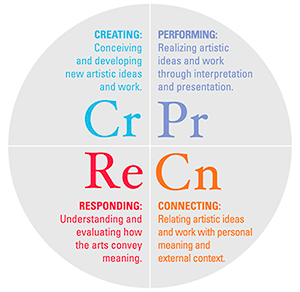 PA Arts & Humanities Standards
PA Arts Curriculum Framework
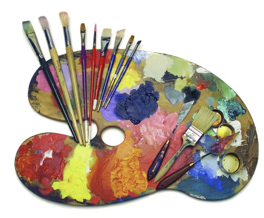 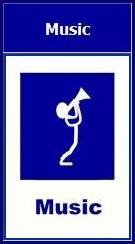 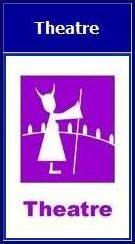 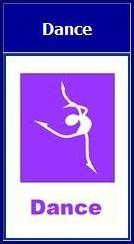 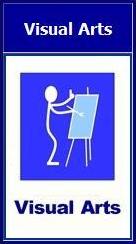 Pennsylvania Arts and Humanities Standards have 4 components:
	9.1 Performance (creating or recreating works in the arts)
	9.2 Historical and Cultural (understanding the context of a work in the arts)
9.3 Criticism (evaluating works in the arts)
9.4 Aesthetics (responding to works in the arts and analyzing your own responses)
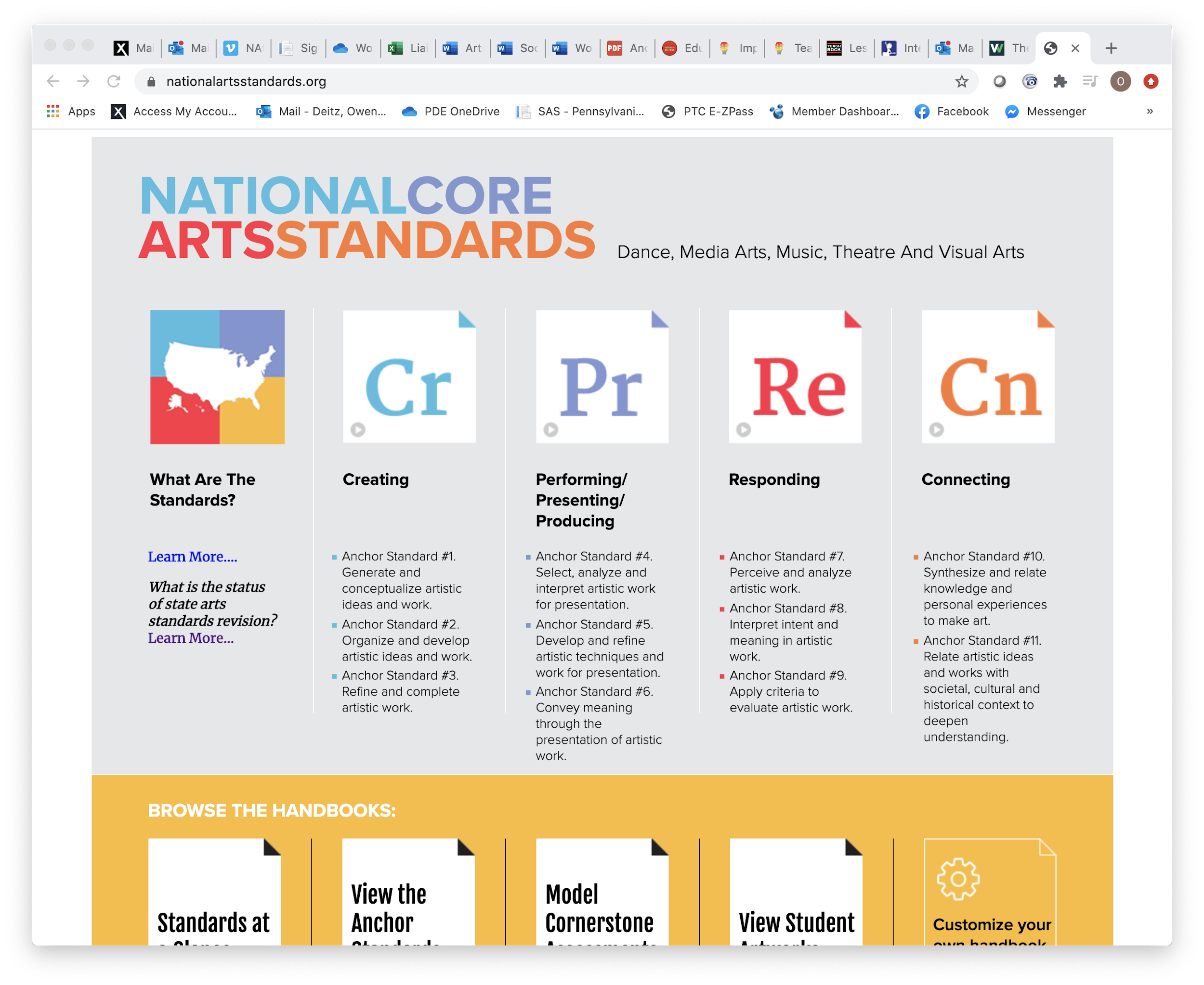 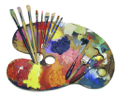 National Core Arts StandardsProcesses—Anchor Standards—Grade Level Standards
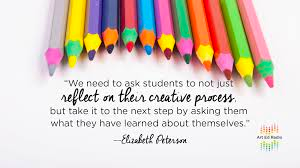 Topic 5
Designing Intentional SEL/Visual Art Instruction
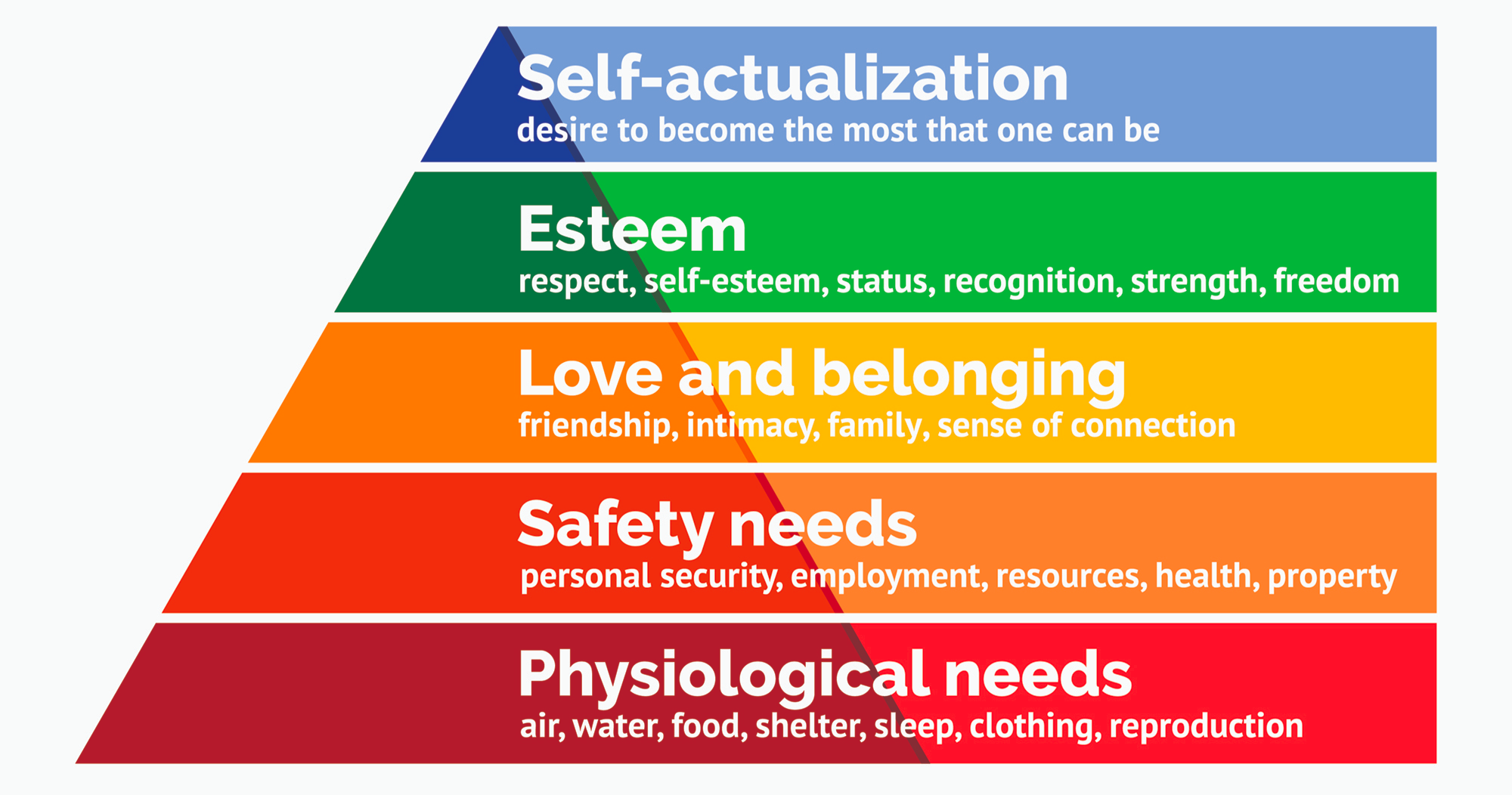 Intentional SEL/Music Instruction requiresMaslow and WebbMeeting Human Needs in tandem with Academic Needs
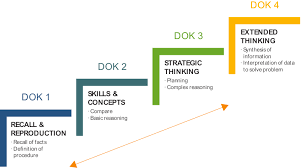 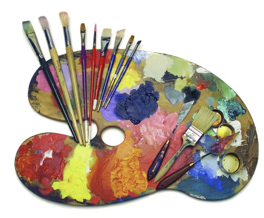 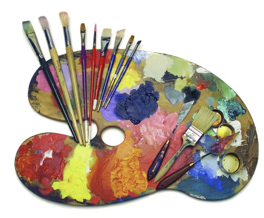 Norman Webb’s DOK for the Arts
Abraham Maslow’s Hierarchy of Needs
Designing Instruction to Support SEL Competencies
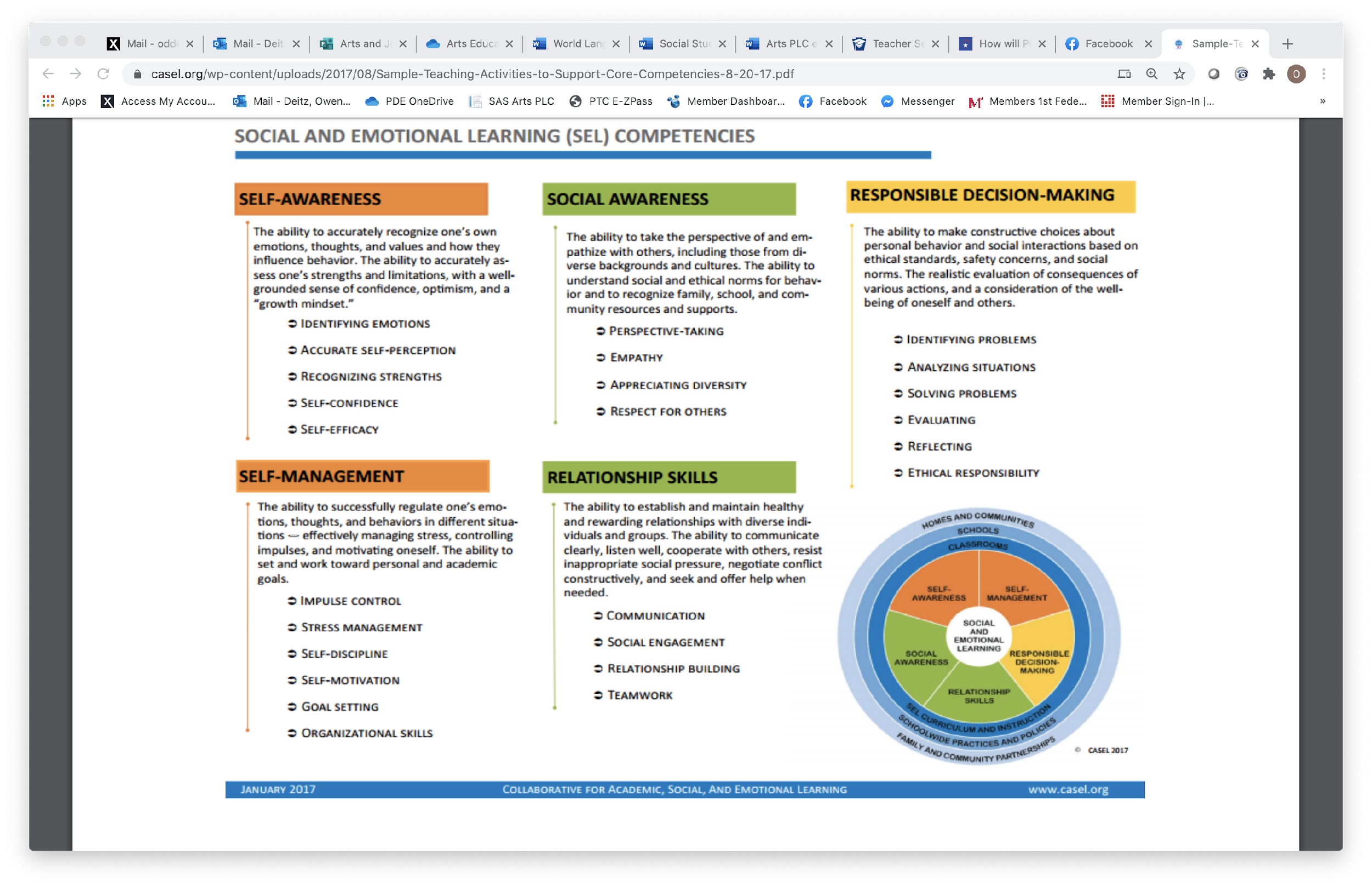 Sample Teaching Activities to Support Core SEL Competencies
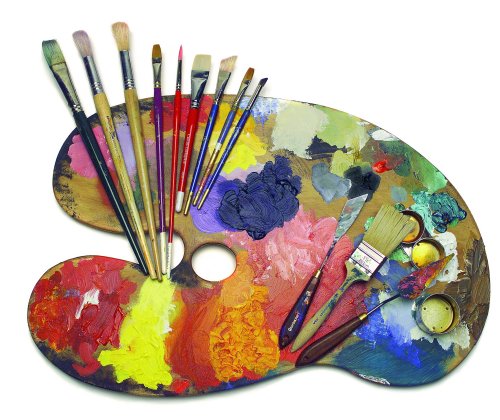 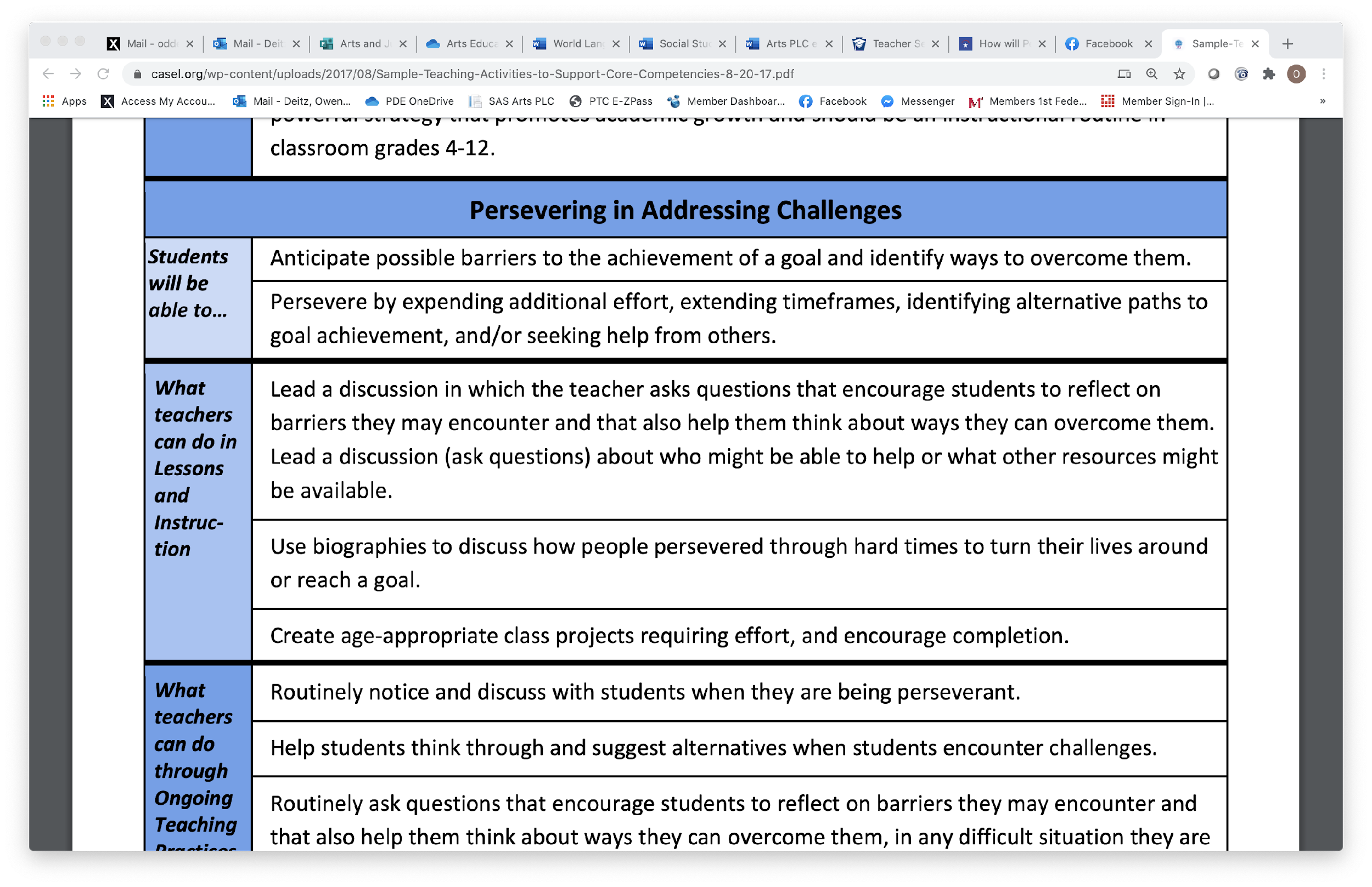 Intersections:What would appropriate grade-level instruction look like at each intersection?
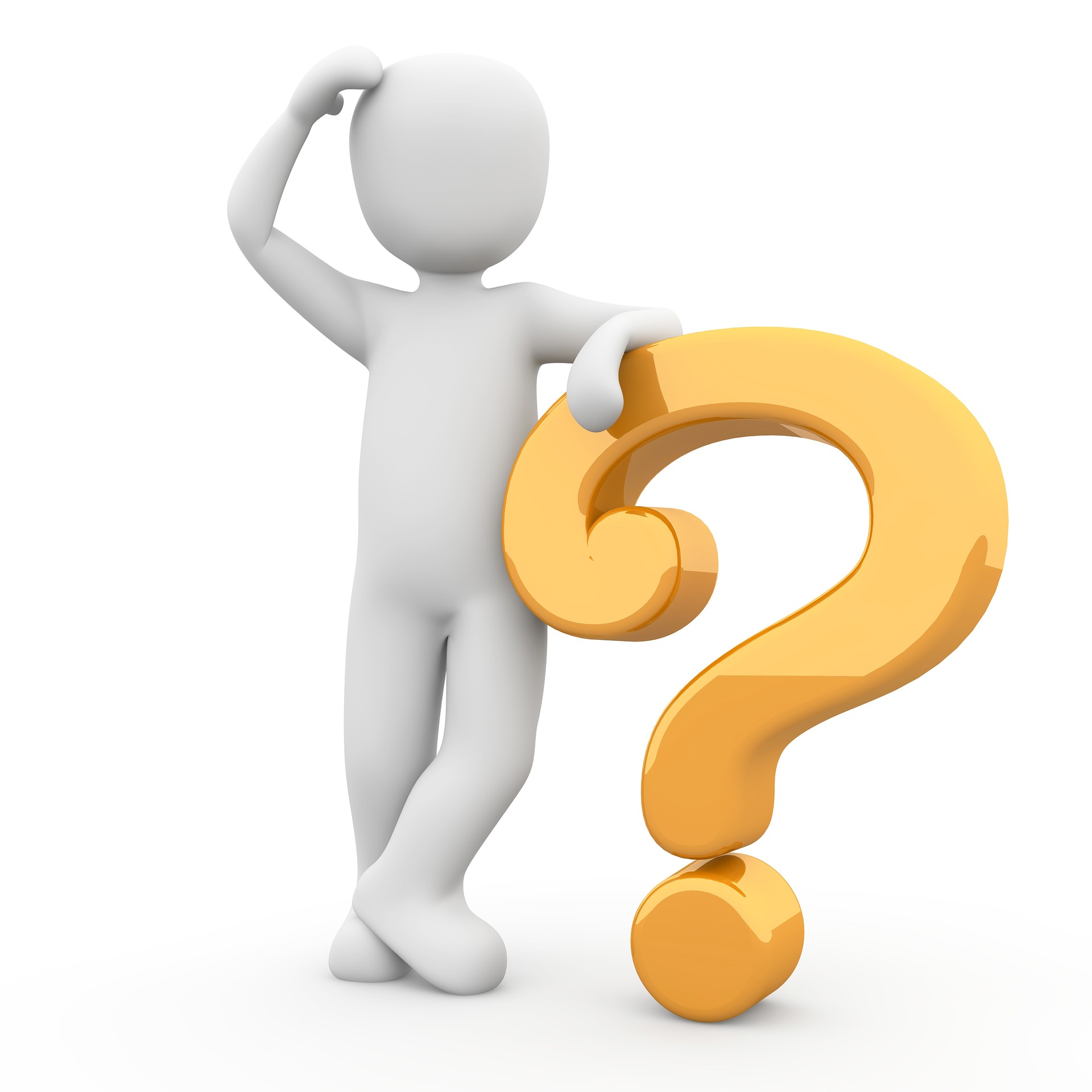 Instruction at the Intersection of Competencies, Skills, & Standards
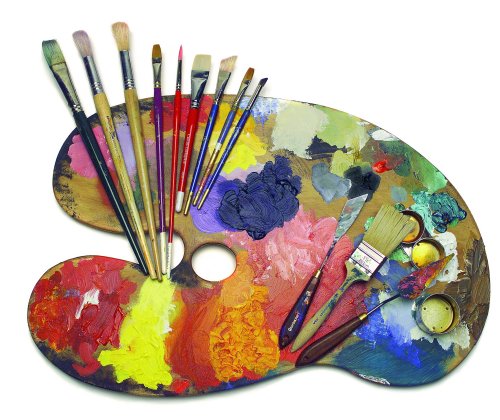 Grades PK-5 (Crayola)
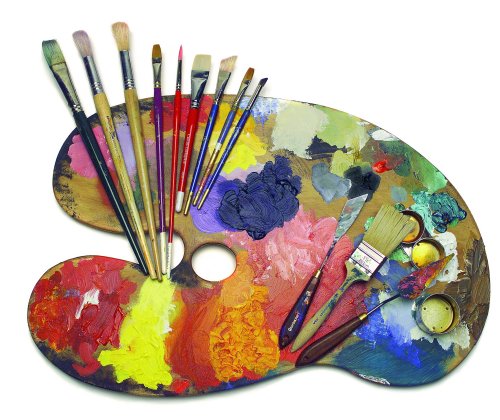 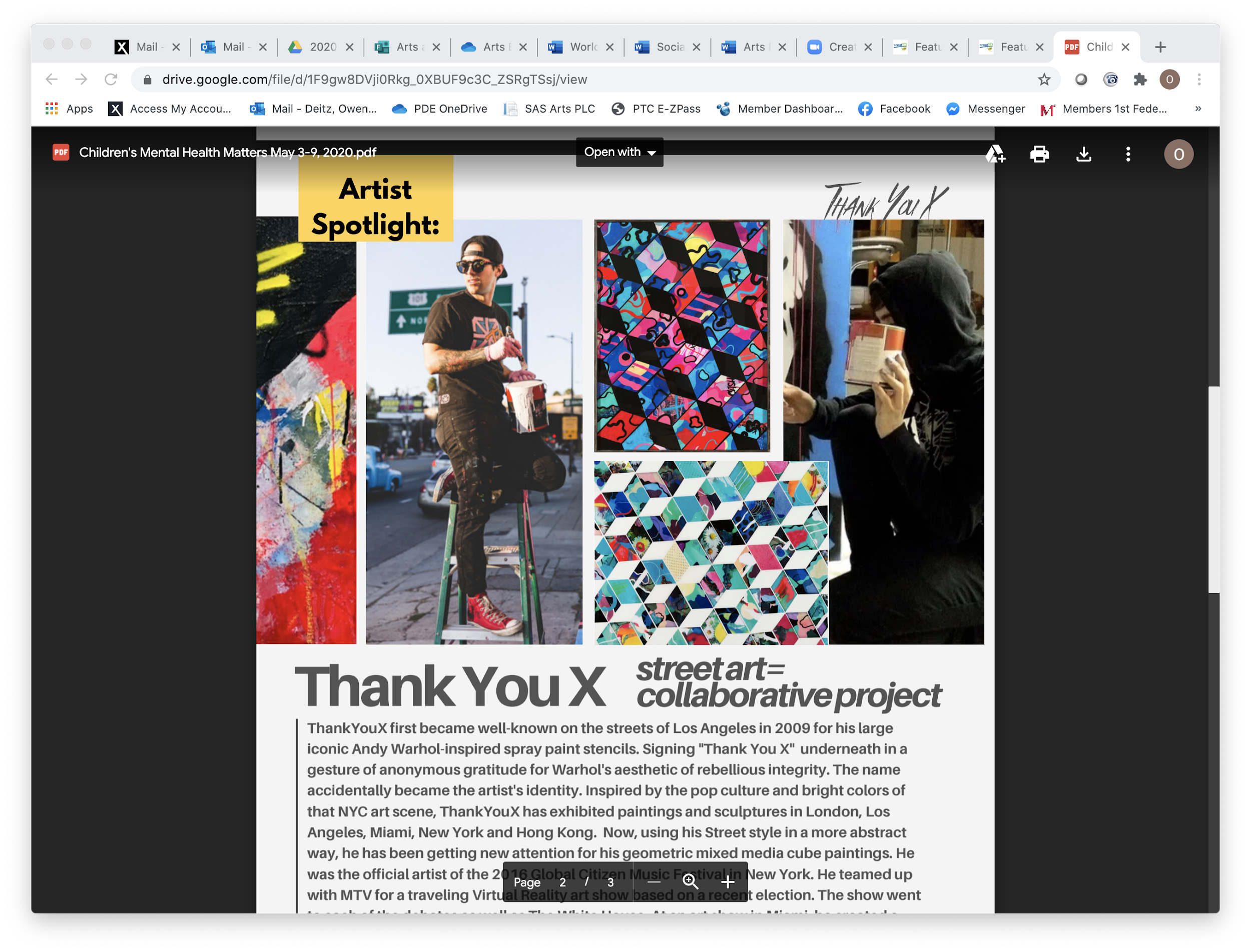 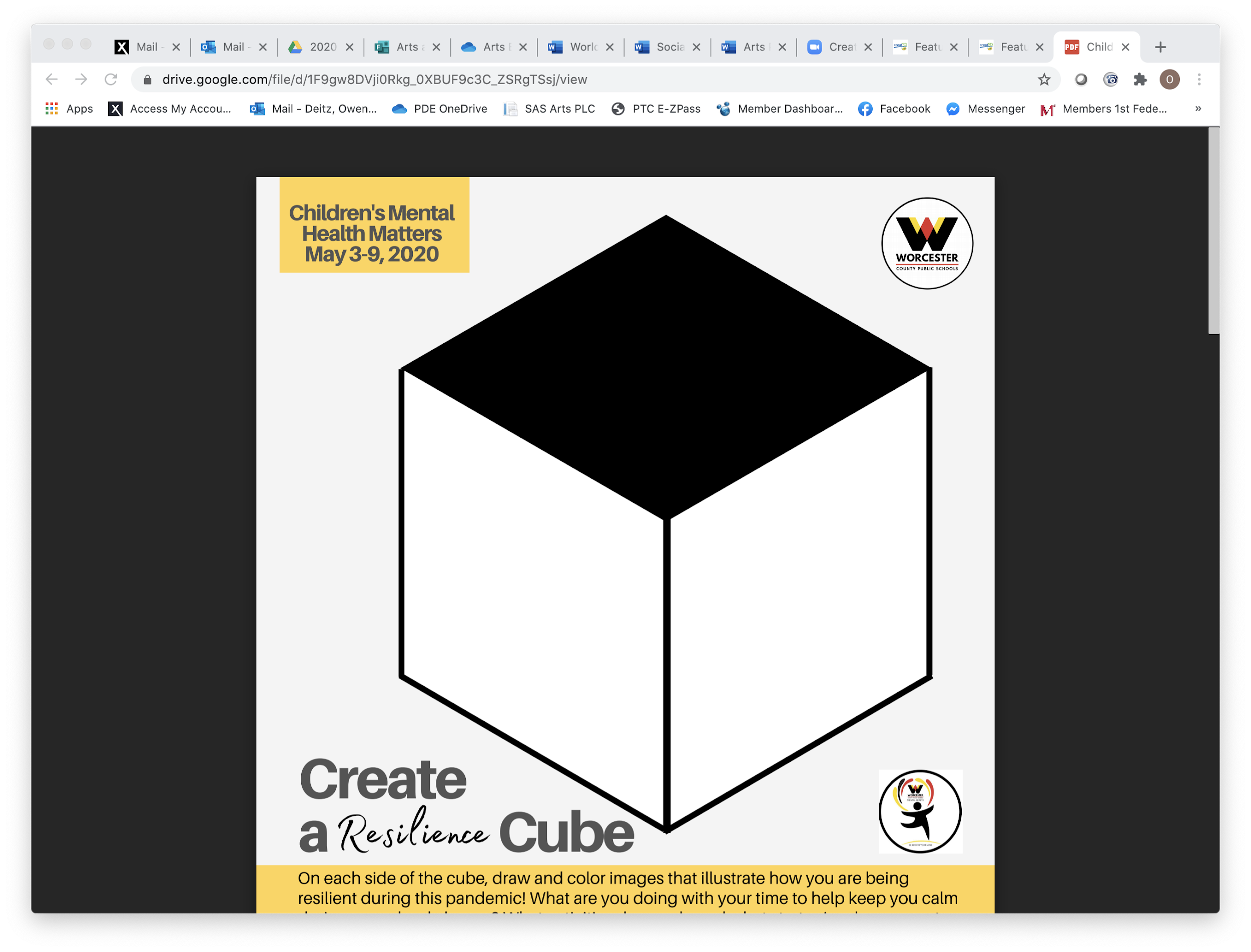 Resilience Cube/Mural of Resiliency
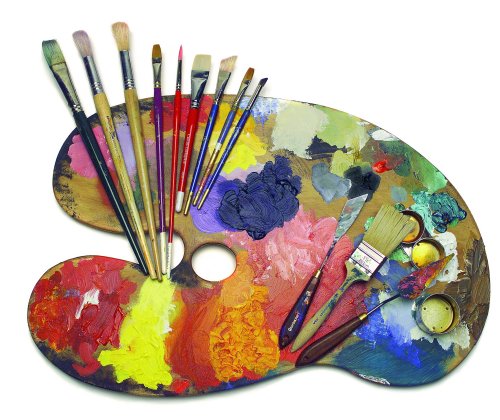 Social Emotional Learning Through the Arts
Resilience Cube (Creating, Connecting)
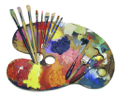 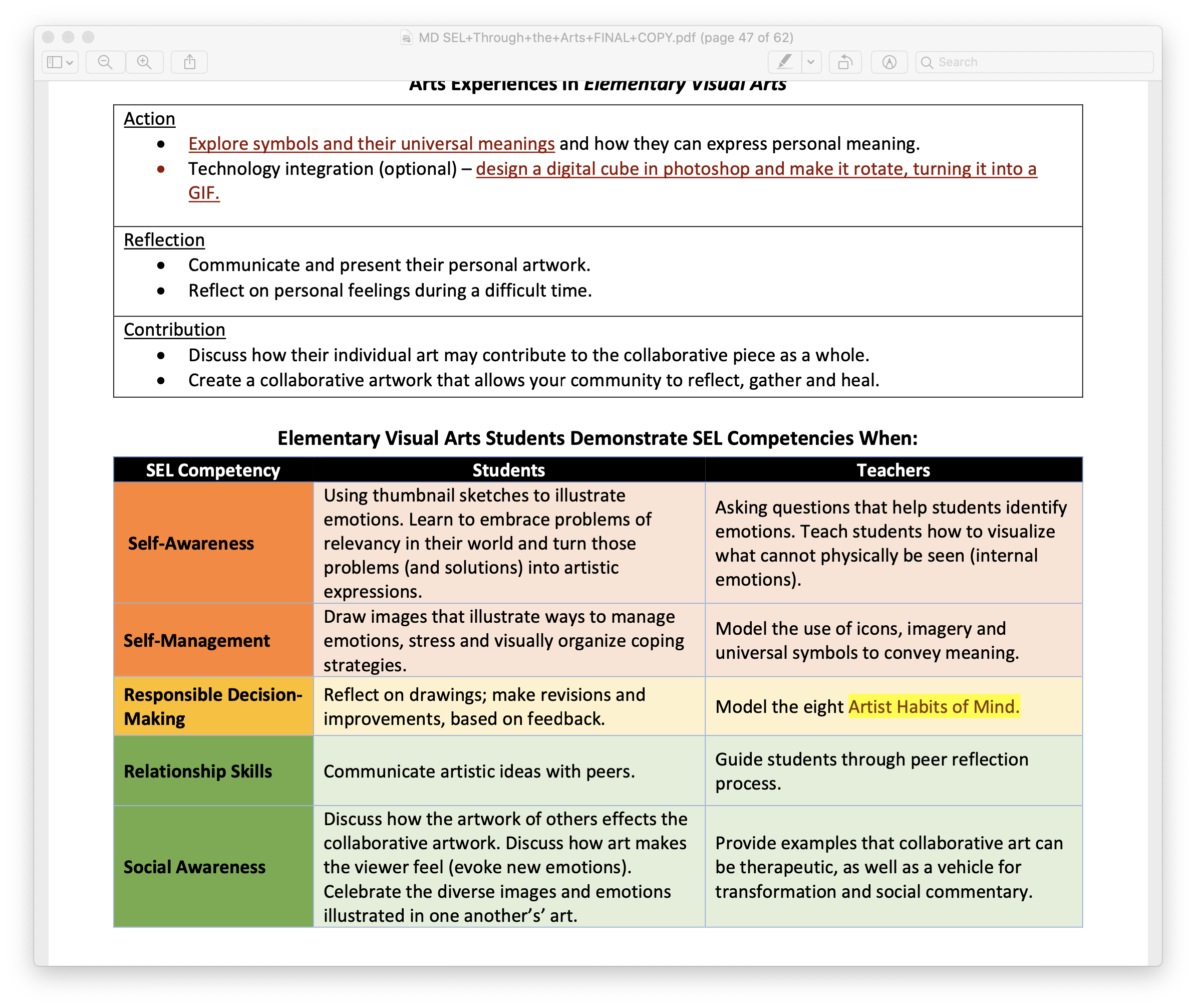 Resilience Cube (PA CRS Grade Band 6-8)
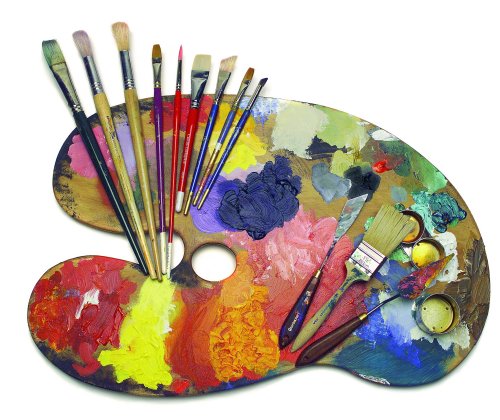 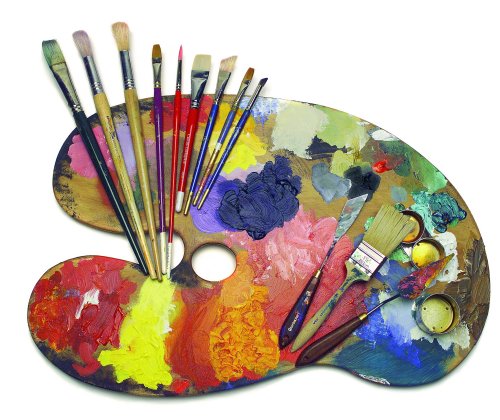 Standard: 
PA or National; Process, Enduring Understanding, Essential Question, Grade Level Statements
Putting Instructional Content at the Intersection
SEL Competency/PA Career Ready Skills:
Competency/Skill Category, 
Grade Band Statement
Instructional Resource: Lesson Plan, Technique, Tool, Assessment, etc.
The Arts Education and Social and Emotional Learning (SEL) Framework… …is designed to illuminate the intersection between arts education and social-emotional learning to allow for the intentional application of appropriate teaching and learning strategies, with the overarching goal of enhancing Arts Education.
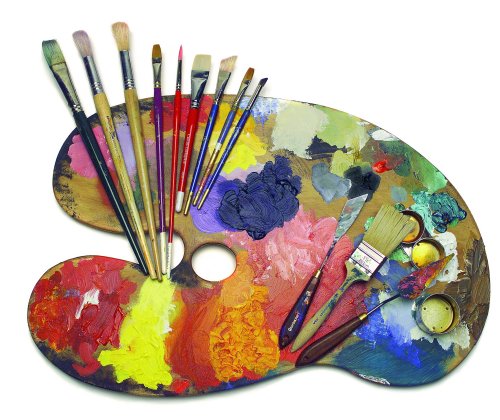 Standard: National VA:Cr2.3.7a Creating EU: People create and interact with objects, places, and design that define, shape, enhance, and empower their lives. Gr. 7: Apply visual organizational strategies to design and produce a work of art, design, or media that clearly communicates information or ideas.
EXAMPLE:Resilience Cube as Instructional Content at the Intersection
PA Career Ready Skills Continuum:
B. Establishing and Maintaining Relationships; CRS Grade Band 6-8: Explain how expressive communication strategies can affect others.
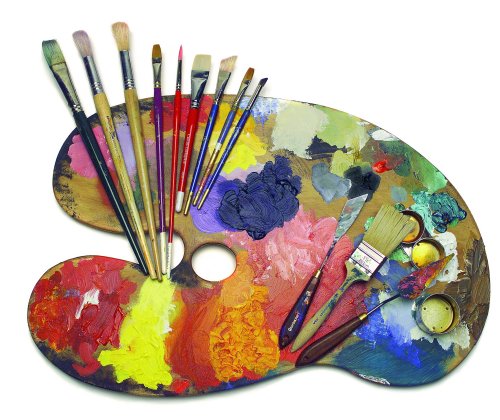 Instructional Resource: Resilience Cube
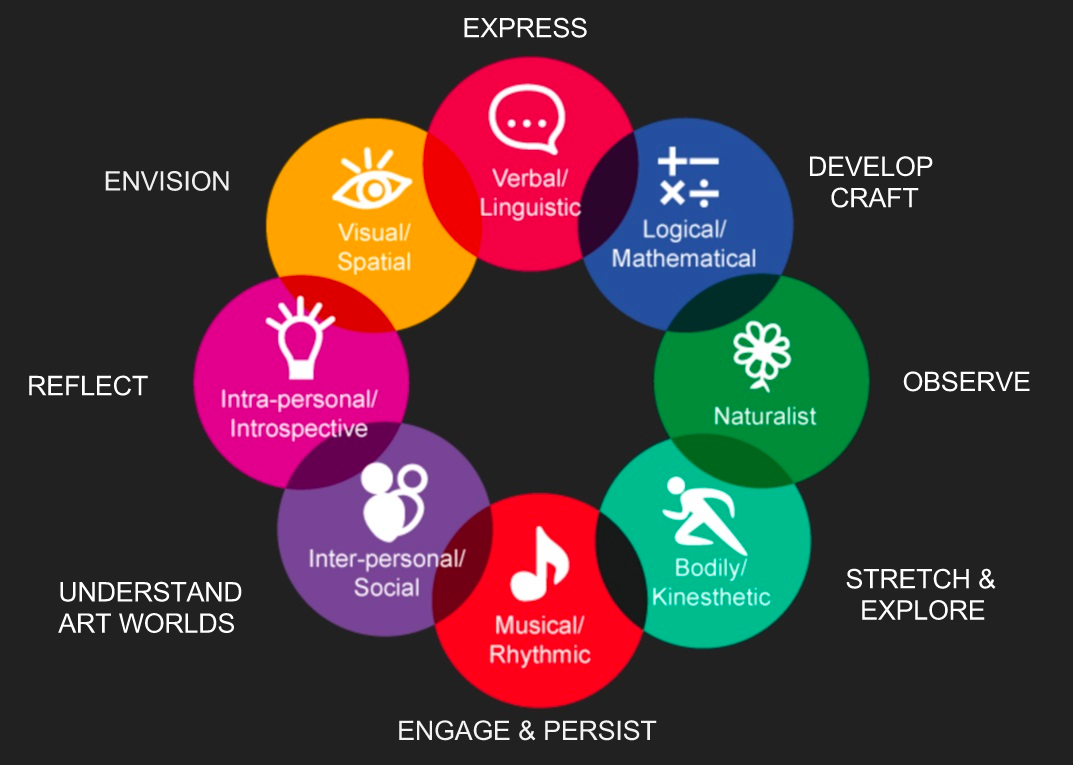 Topic 6 Habits of Mind
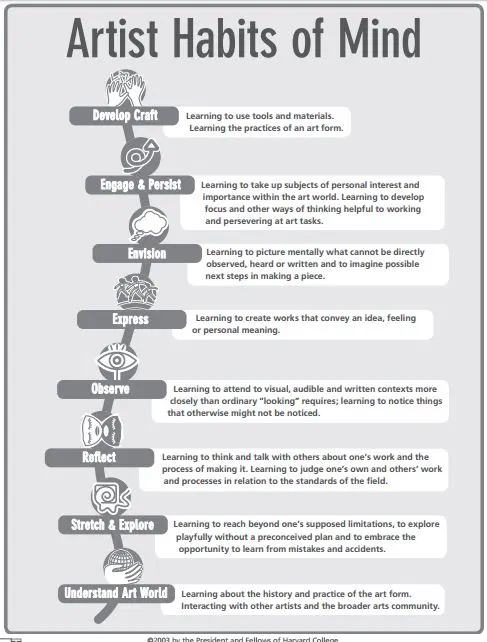 How Do (Dance, Media, Music, Theatre, Visual) Artist Habits of Mind Support SEL and PA Career Ready Skills Learning?
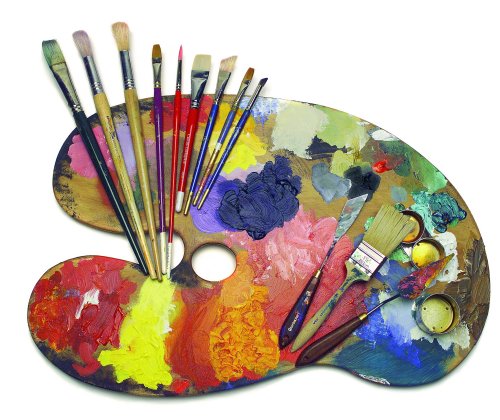 Artist Habits of Mind
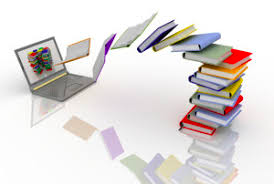 Topic 7ResourcesPA Department of EducationToolkit Links
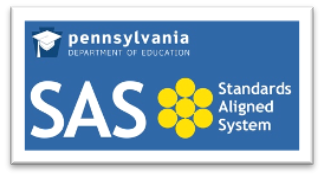 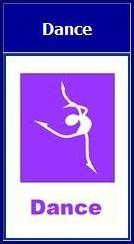 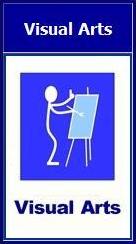 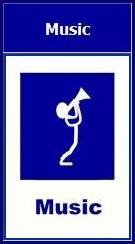 Practices in the Arts Classroom
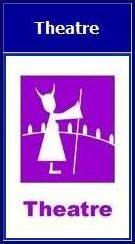 pdesas.org

PA Career Ready Toolkit
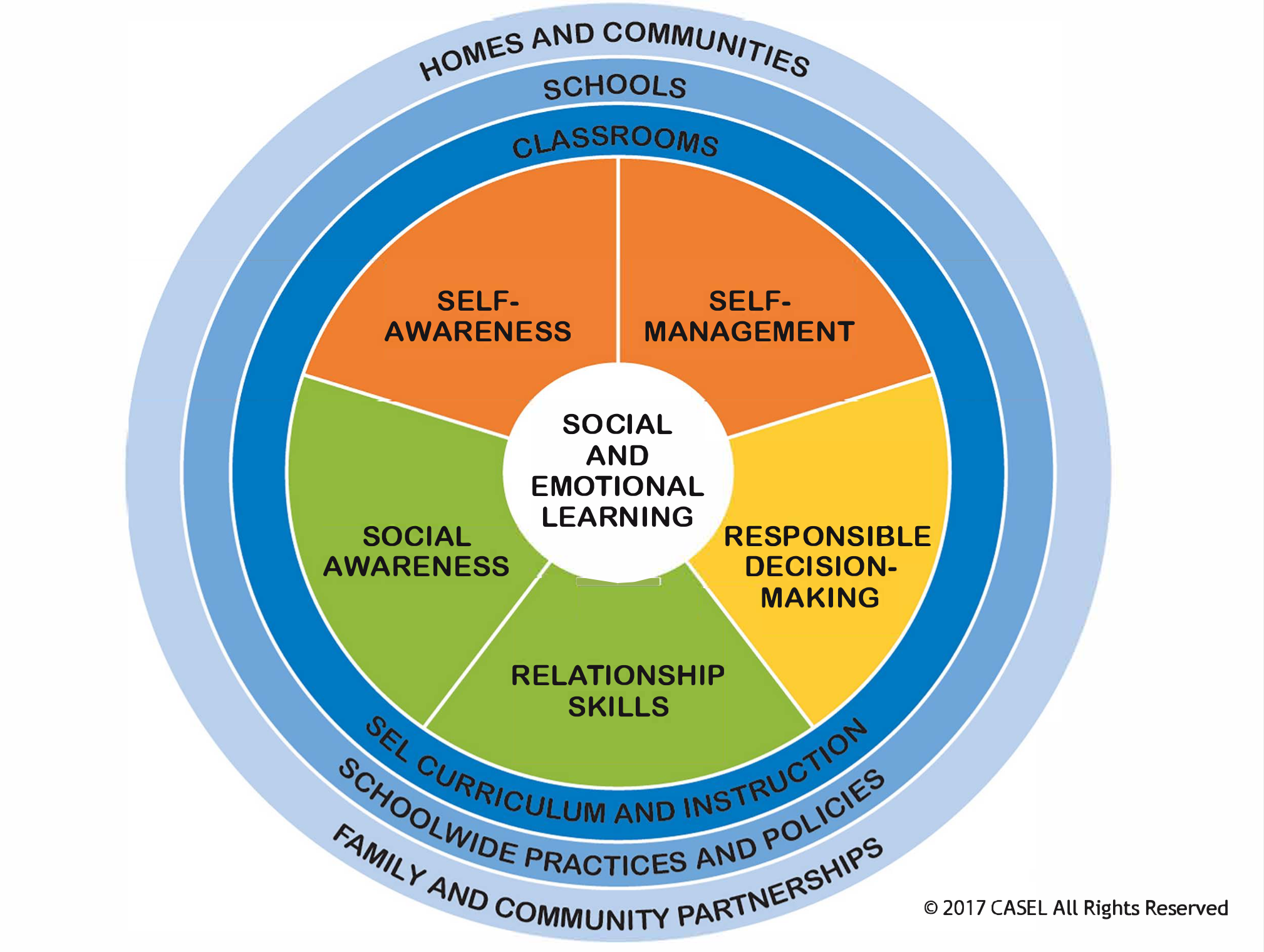 Social Emotional Learning is the responsibility of the teacher, school, family and community.
PA Arts and Humanities Standards
(and/or)
National Core Arts Standards
Use the systems and language that best support your school and community initiatives.
SEL Competencies
(and/or)
PA Career Ready Skills
Instructional Resource: Lesson Plan, Technique, Tool, Assessment, etc.
Learning about Social Emotional Learning
What has challenged you in this toolkit/training? 
What has been reaffirmed? 
What might you do differently?
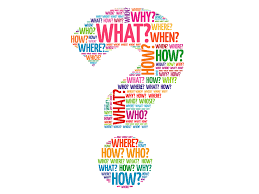 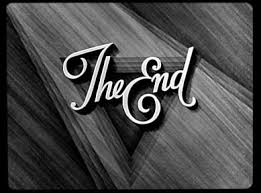 Well, almost...
Next slide please!
Next slide please!
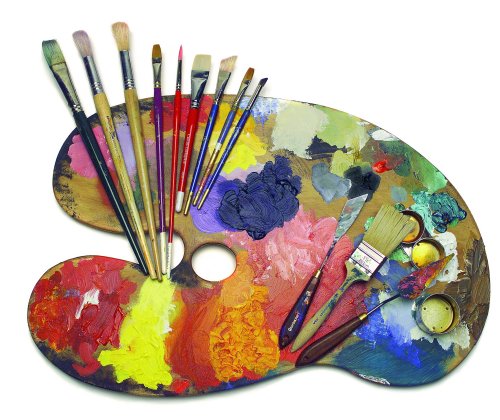 Next slide please!
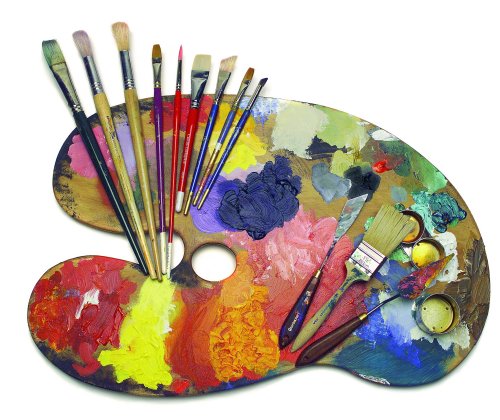 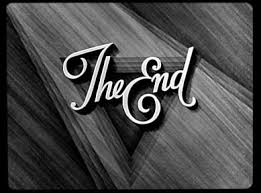 Now you have reached...